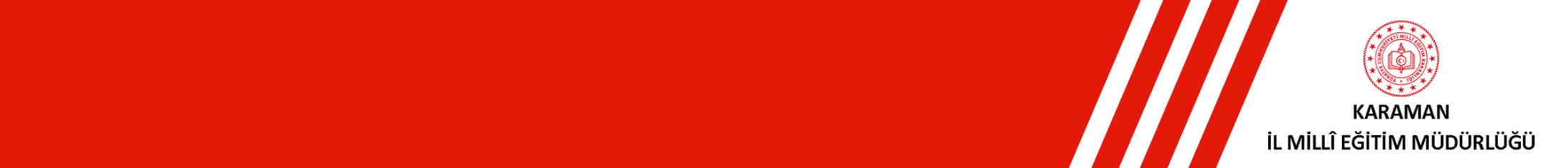 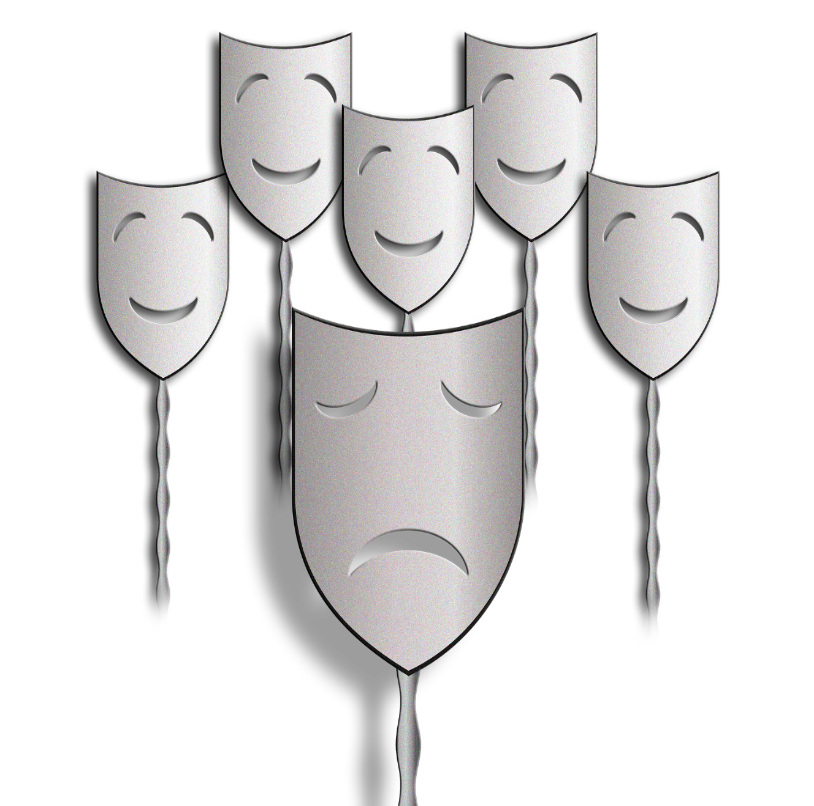 AKRAN ZORBALIĞI
ÖĞRETMEN SUNUMU
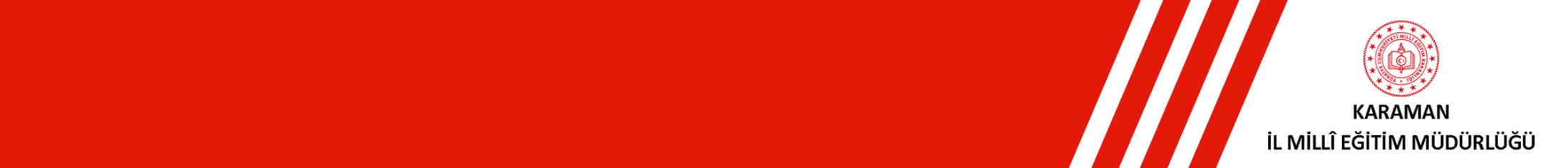 Akran; eşit yaşlarda ortak geçmişleri, yaşantıları, değer yargıları ve sosyal paylaşımları olan bireyler olarak tanımlanmaktadır. Ergenlik döneminde ise akran farklı anlamların yüklendiği bir kavram olarak ortaya çıkar. 

Kelime anlamı olarak en bilinen ve yalın hali yaşıt olan akran, ergenlik döneminde; kendisine benzeyen süreçler yaşayan, en iyi anlayan, onayı önemsenen, yakın ilişki kurulan, örnek alınan ve en çok etkilenen kişiyi temsil eder.
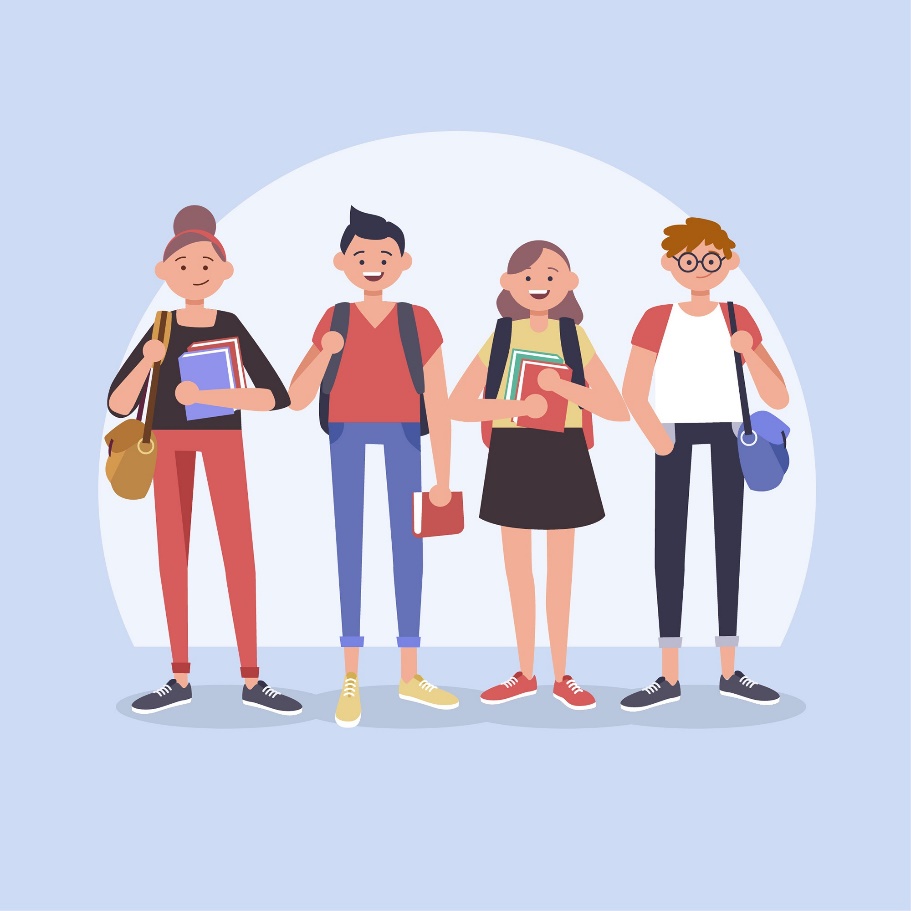 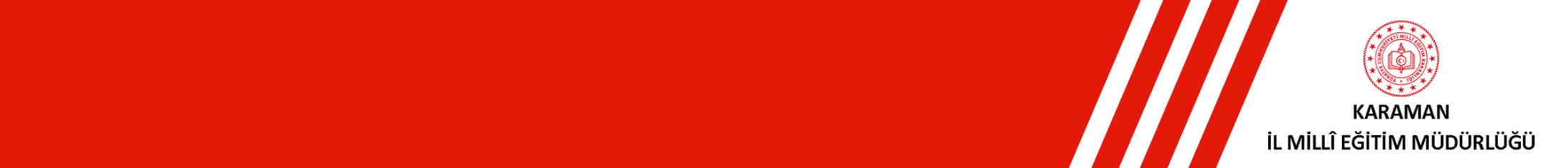 AKRAN ZORBALIĞI NEDİR?
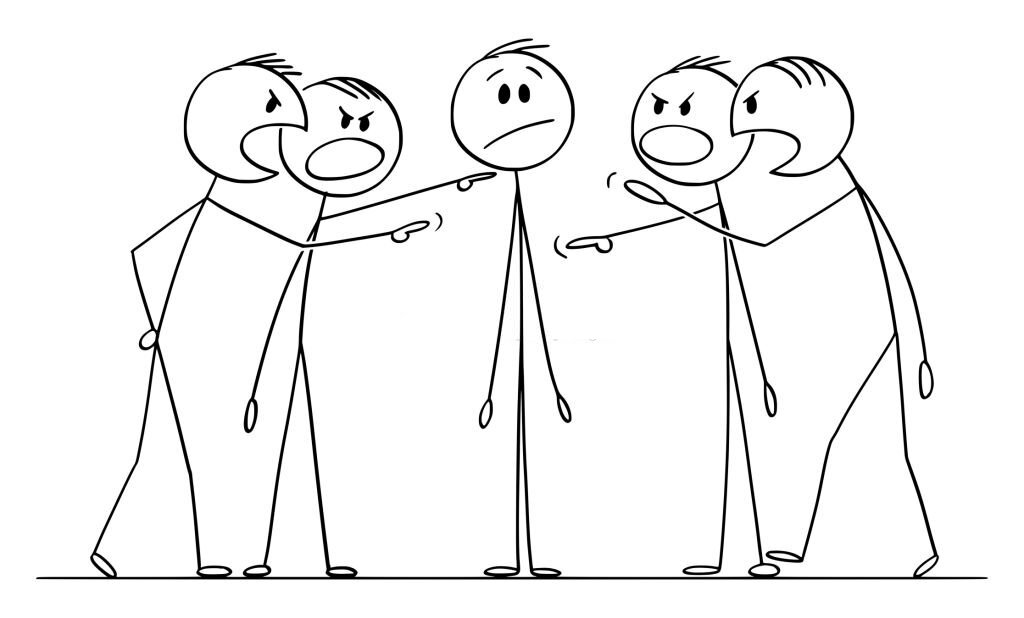 Zorbalık; bir mağdura bir kişi ya da grup tarafından yöneltilen takılma, kızdırma, tehdit etme, vurma gibi doğrudan davranışları içerebileceği gibi, etkinliklere dâhil etmeme, bilinçli şekilde sosyal olarak toplumun ya da bir grubun dışında tutma biçiminde dolaylı da olabilir. 


Okullarda sıklıkla karşılaştığımız akran zorbalığı ise bir veya birkaç öğrencinin bir başka öğrenciye karşı yaptığı saldırgan davranışlar’ olarak tanımlanmaktadır.
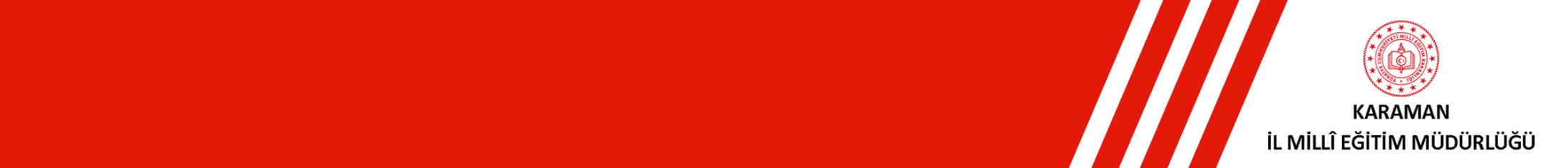 Olweus’a (1993) göre akran zorbalığının 3 temel özelliği vardır: 
• Bilinçli ve kasıtlı olarak karşı tarafı incitmeye ve zarar vermeye yönelik olması 
• Tekrarlayıcı ve sürekli olması 
• Güç dengesizliği olması (zorbalık yapan öğrencinin fiziksel, zihinsel veya yaş olarak daha büyük olması)
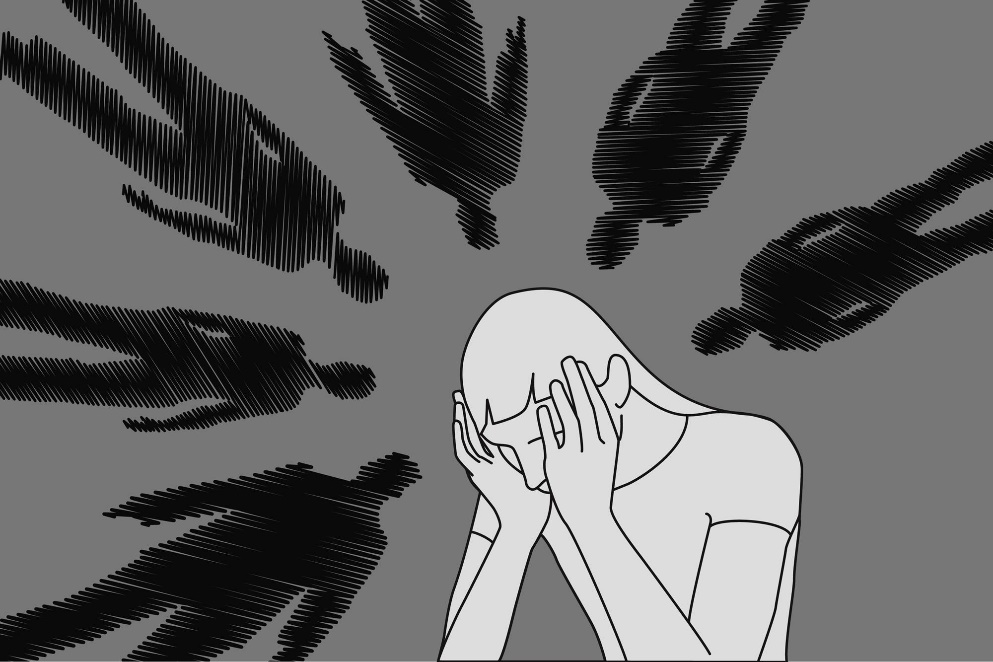 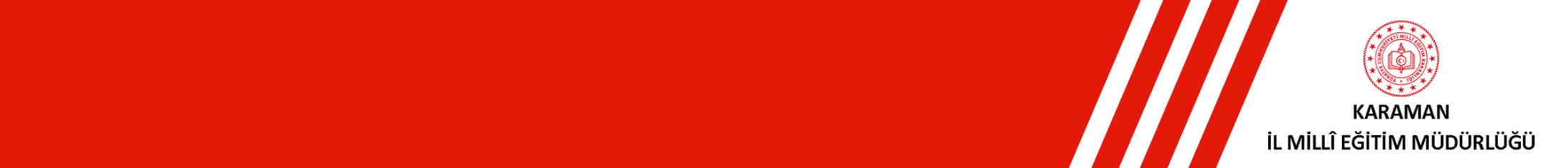 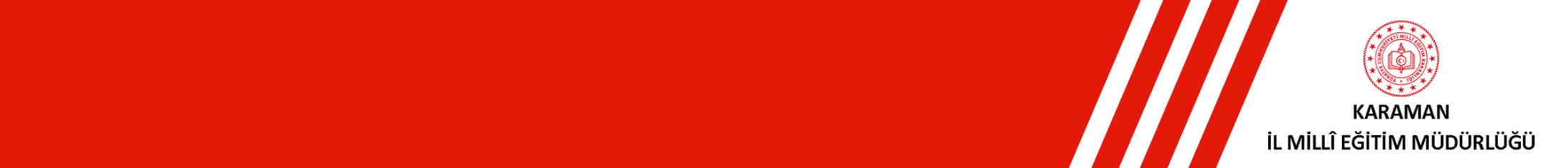 Akran Zorbalığının Türleri
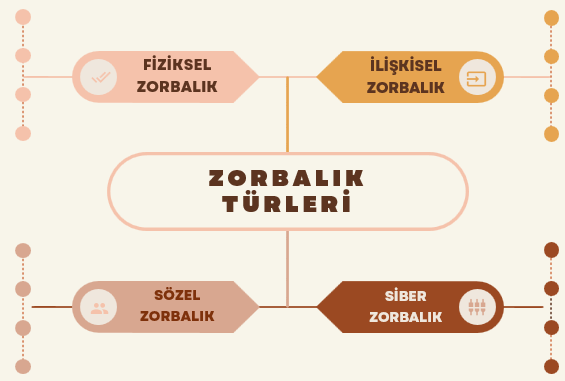 Doğrudan zorbalık: Fiziksel ve sözel zorbalık 
• Direkt ve açık olarak karşıdaki kişi üzerindeki güç, statü ve hakimiyet gösterme isteğidir. 
• Kişiye yönelik açık saldırı içerir. 
• Zorbalığa maruz kalan kişi zorbanın kim olduğunu bilir.

Dolaylı zorbalık: İlişkisel ve siber zorbalık 
• Amaç kişinin içinde bulunduğu sosyal ilişkileri etkilemektir. 
• Kişiye karşı dolaylı olarak saldırı içerir. 
• Üçüncü kişiler yoluyla yapılabilir. 
• Zorbalığa maruz kalan kişi zorbanın kim olduğunu bilmeyebilir.
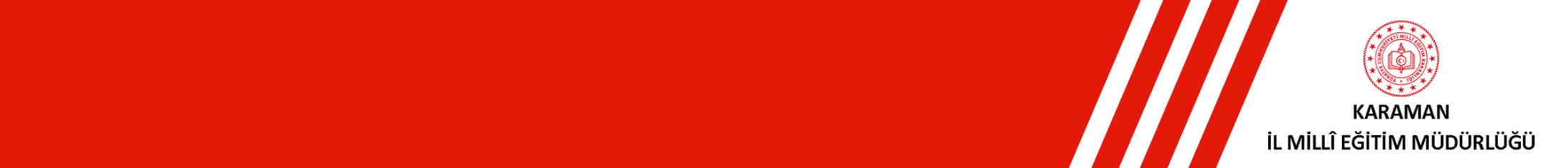 Fiziksel Zorbalık
Fiziksel zorbalık: Öğrenciye yönelik yapılan ve fiziksel güç içeren davranışlardır.
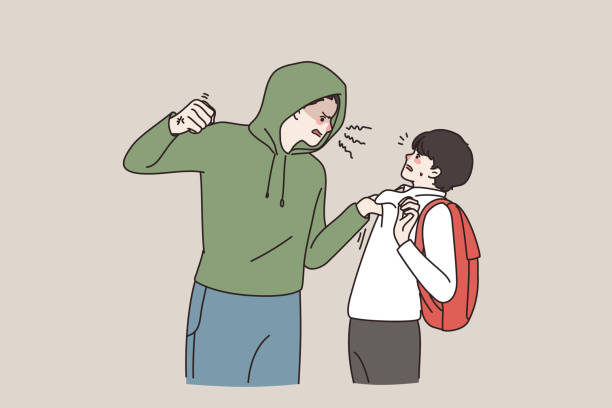 • Tekme atmak 
• Tokat atmak 
• Yumruklamak 
• Çelme takmak
• Vurmak 
• İtmek
• Tükürmek
• Boğazını sıkmak
• Kulağını/kolunu çekmek
• Sandalyesini altından çekmek
• Eşyalarına zarar vermek, eşyalarını çalmak 
• Haraç almak, harçlığını almak 
• Sınıfa/tuvalete kilitlemek 
• Tuvaletin kapısını izinsiz açmak 
• Uygunsuz el hareketleri yapmak 
• Okul çıkışında darp etmek
Diğer zorbalık türlerine kıyasla öğretmenler/öğrenciler tarafından kolaylıkla tespit edilir.
Zorba öğrencinin yaşı ve kuvveti arttıkça verilen zarar daha büyük boyutlara ulaşabilmektedir.
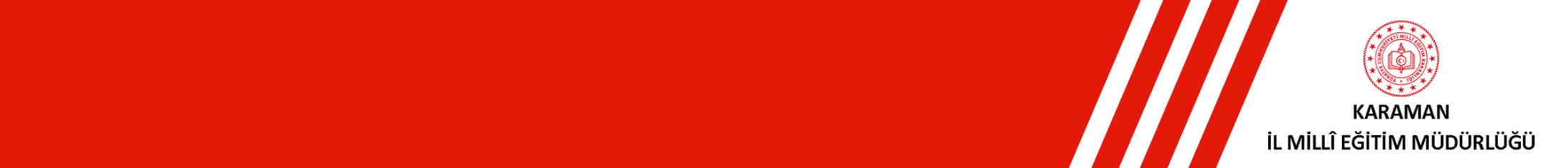 Sözel Zorbalık
Sözel zorbalık: Öğrenciye veya ailesine yönelik olarak yapılan olumsuz yargılar, atıflar veya sözel davranışlardır.
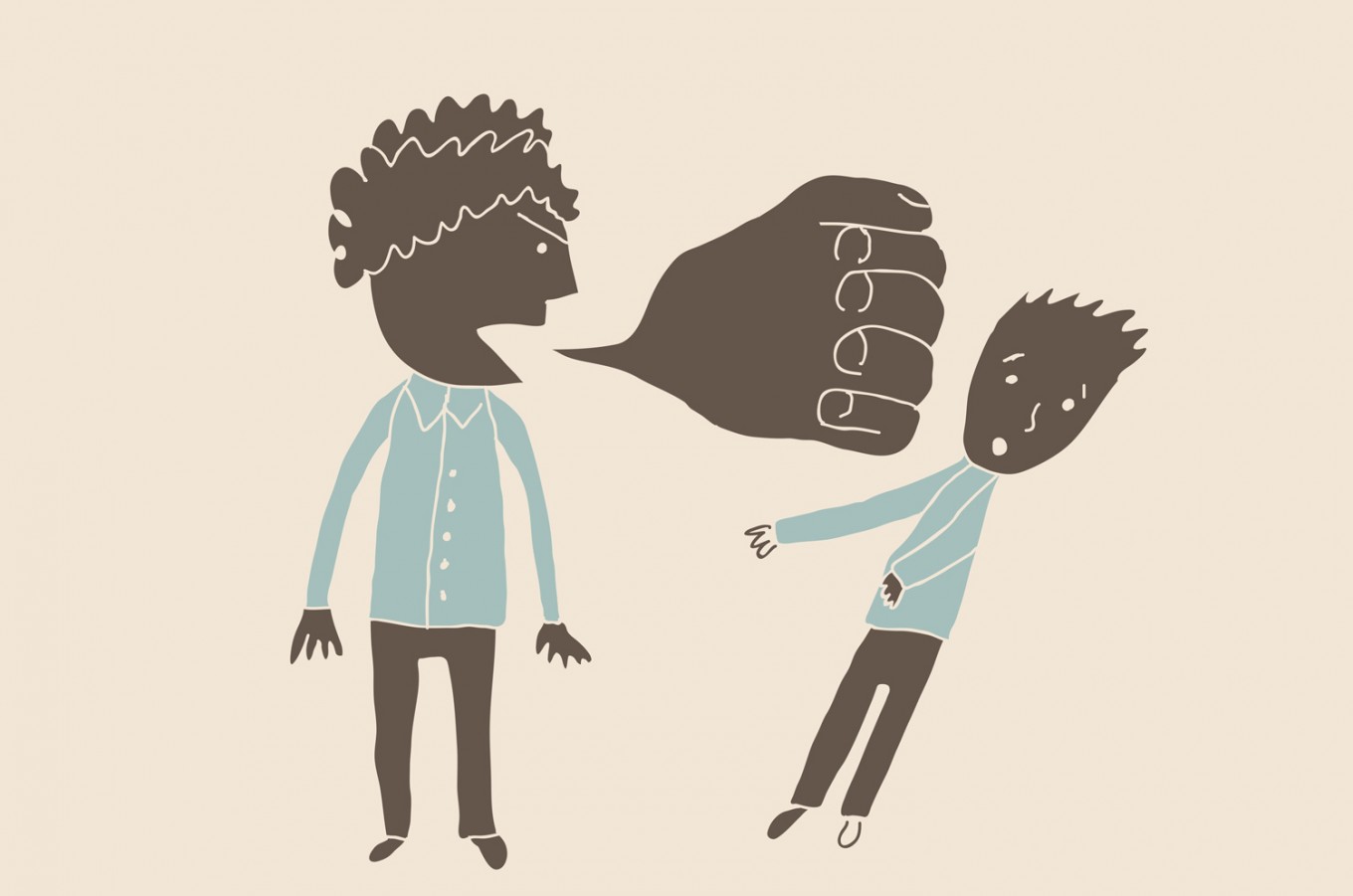 • İsim/lakap takmak (dombili, ezik, mankafa) 
• Hakaret etmek 
• Küfürlü konuşmak 
• Alay etmek, dalga geçmek 
• Küçük düşürücü sözler söylemek
• Bağırmak 
• Azarlamak 
• Laf ile sataşmak 
• Müstehcen/uygunsuz fıkralar anlatmak 
• Cinsel içerikli lakap takmak veya sözler söylemek
Okullarda sıklıkla görülmektedir
Sözel zorbalığın öğretmenler/öğrenciler tarafından fark edilmesi daha zordur.
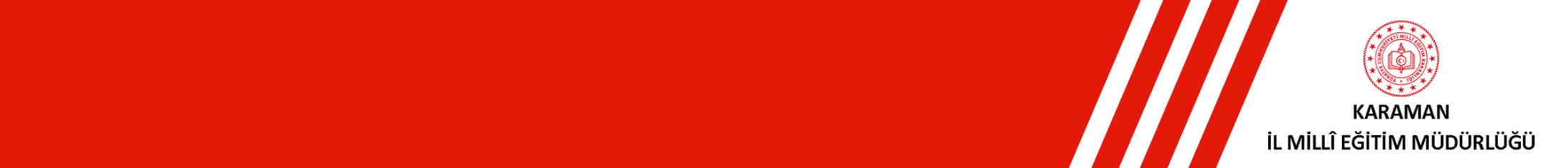 İlişkisel Zorbalık
İlişkisel zorbalık: Öğrencinin sosyal ilişkilerine zarar vermeyi hedefleyen davranışlardır.
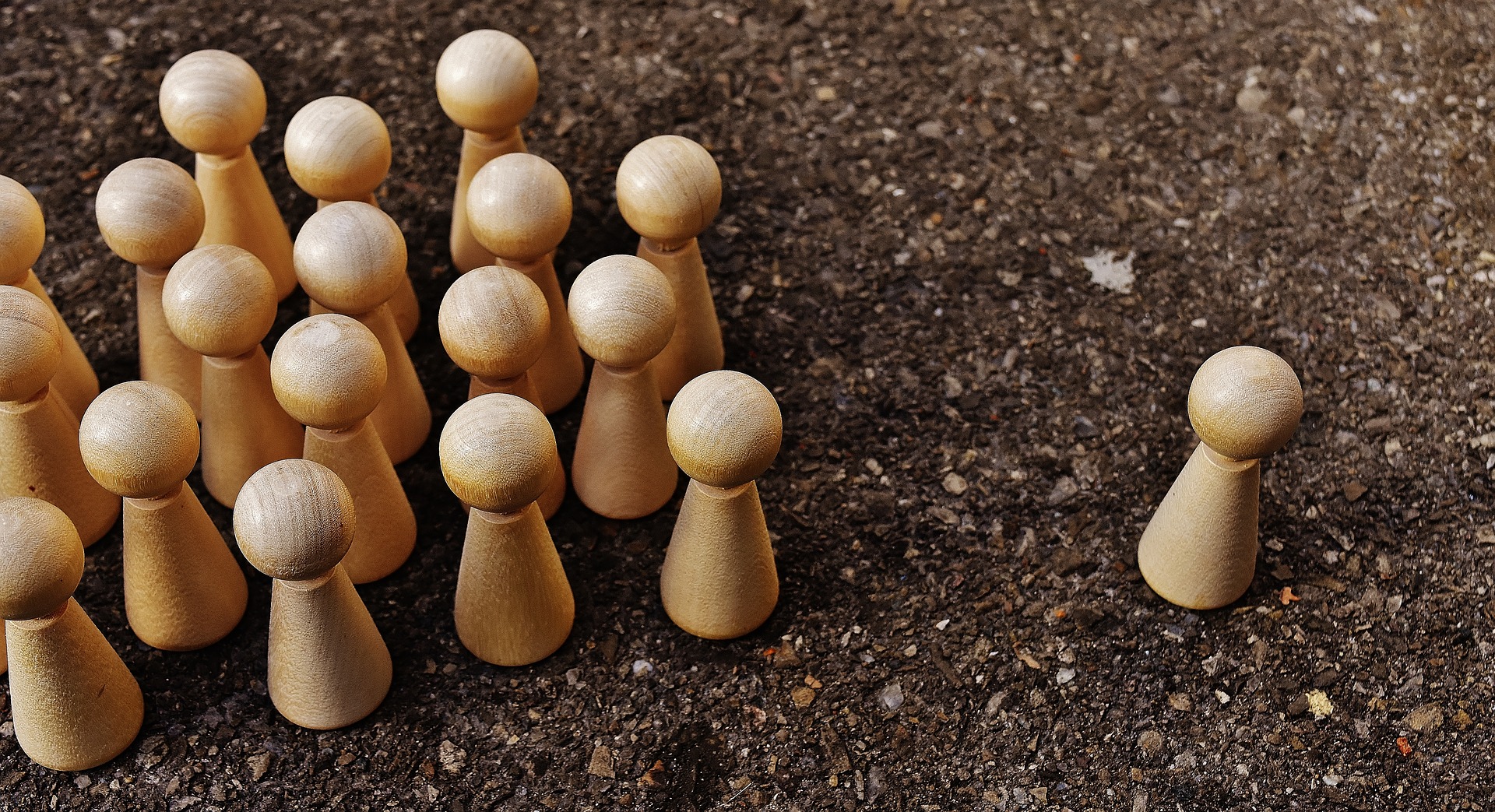 • Görmezden gelmek 
• Küsmek 
• Kıskandırmak 
• Taklit etmek 
• Kıs kıs gülmek 
• Tehdit etmek 
• Okul dışı aktivitelere dahil etmemek
• Hakkında dedikodu yapmak ve yaymak 
• Asılsız söylentiler yaymak 
• Sırlarını ortaya çıkarmak 
• Arkadaş grubundan dışlamak, soyutlamak 
• Yanına oturmasını istememek 
• Toplum içinde utandırmak veya küçük düşürmek 
• Jest ve mimikler ile istenmediğini hissettirmek
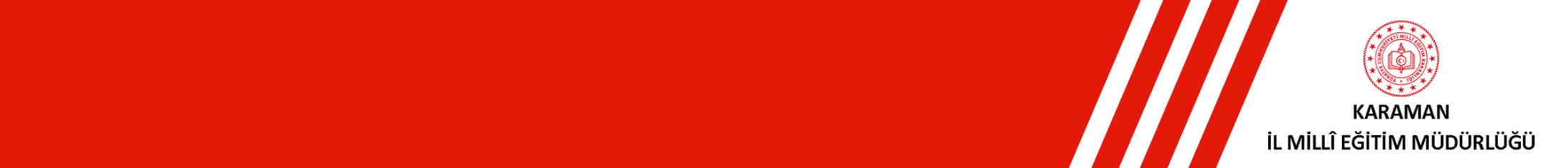 Siber Zorbalık
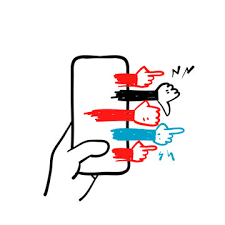 Siber zorbalık: Teknolojinin gelişmesi ile birlikte hayatımıza giren bilgisayar ve cep telefonlarını kullanarak yapılan davranışlardır.
• Kişiden habersiz onun bilgilerini kullanarak hesap açmak 
• Sosyal medya aracılığıyla uygunsuz içerik paylaşmak 
• Sosyal medyada kötü yorumlar yazmak ve hakaret etmek 
• Sosyal medya hesaplarından dışlamak 
• İzinsiz olarak fotoğrafını/videosunu paylaşmak 
• Özel fotoğraflarını ve görüşmelerini başkaları ile paylaşmak
Siber zorbalık olaylarında zorbalık yapanlar anonimdir ve kimliklerini gizleyebilir.
Zorbalık yapanlar hızlı bir şekilde geniş kitlelere ulaşabilir ve haftada 7 gün/24 saat zorbalık yapabilir
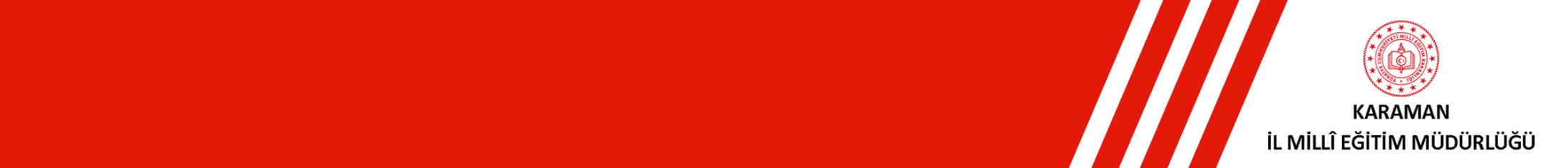 AKRAN ZORBALIĞI HAKKINDA
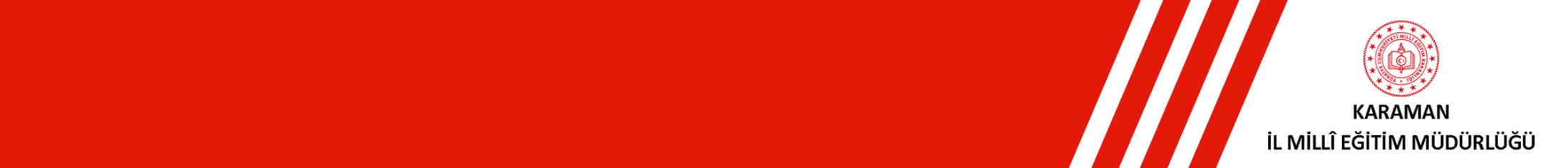 Akran zorbalığı her sınıf düzeyinde görülmektedir. Ancak en yoğun olarak ilkokulun son yıllarında ortaya çıktığı, en çok ortaokul döneminde görüldüğü ve ergenlerin liseye başlaması ile problemin sıklığının azaldığı bulunmuştur.

Akran zorbalığı ile karşılaşma riskinin her öğretim kademesinin ilk yılında daha fazla olduğu bilinmektedir. 

Yaşa bağlı olarak zorbalık türü de değişmektedir. Yaş arttıkça fiziksel zorbalık türünde azalma gözlenirken, sözel zorbalık türünde ise artış olduğu tespit edilmiştir. İlkokul yıllarında daha çok fiziksel ve sözel, ortaokul yıllarında daha çok sözel ve ilişkisel, lise yıllarında ise daha çok ilişkisel ve siber zorbalık görülmektedir.

Erkeklerin kızlara kıyasla daha sıklıkla fiziksel zorbalık yaptığı ve maruz kaldığı 
     Kızların erkeklere kıyasla daha sıklıkla ilişkisel zorbalık yaptığı ve maruz kaldığı                             Erkeklerin ve kızların ise benzer oranda sözel zorbalık yaptığı ve maruz kaldığı bulunmuştur.
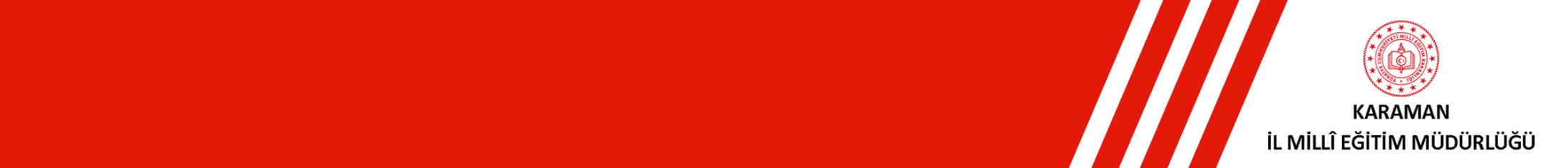 Görüldüğü Yerler
Önleyici müdahale çalışmaları için zorbalık olaylarının okulun hangi alanlarında görüldüğünün tespit edilmesi ve bu alanların güvenli hale getirilmesi önemlidir.
Zorbalık davranışları özellikle yetişkin gözetimi ve denetiminin olmadığı yerlerde daha yaygındır
• Sınıf 
• Koridor  
• Tuvalet 
• Okul bahçesi  
• Oyun sahası (basketbol, futbol)  
• Kantin 
• Yemekhane
• Spor salonu ve soyunma odası 
• Atölye ve laboratuvar 
• Yangın merdiveni 
• Okul servisi veya okul yolu 
• Yatakhane ve banyo (yatılı okullarda)
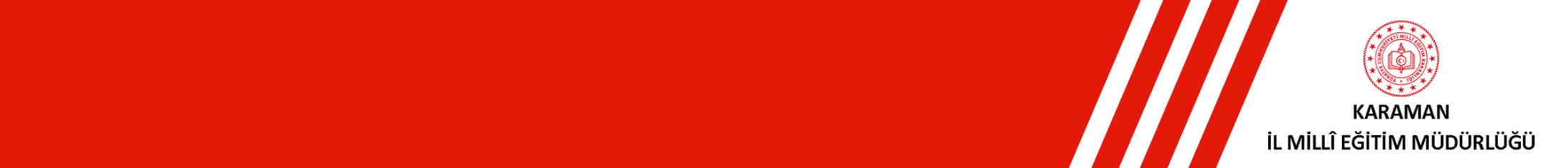 Akran Zorbalığının Rolleri
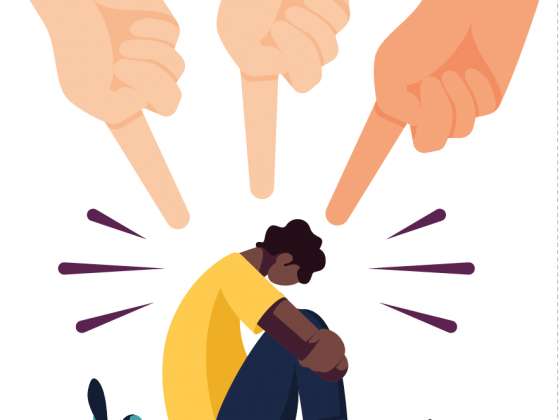 ZORBALIĞI YAPANLAR

ZORBALIĞA MARUZ KALANLAR

İZLEYİCİLER

HEM ZORBA DAVRANIŞTA BULUNAN
HEM DE ZORBALIĞA MARUZ KALANLAR
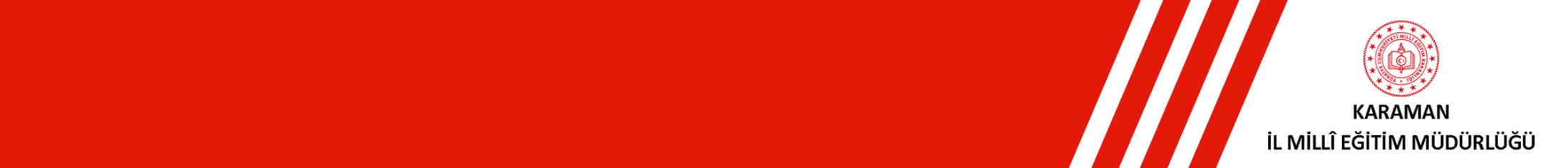 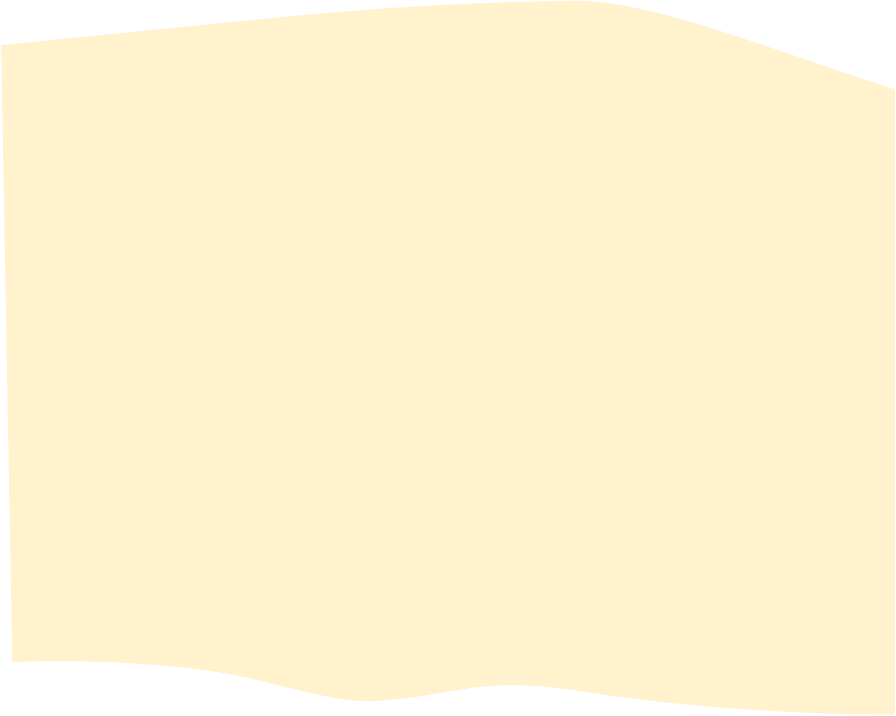 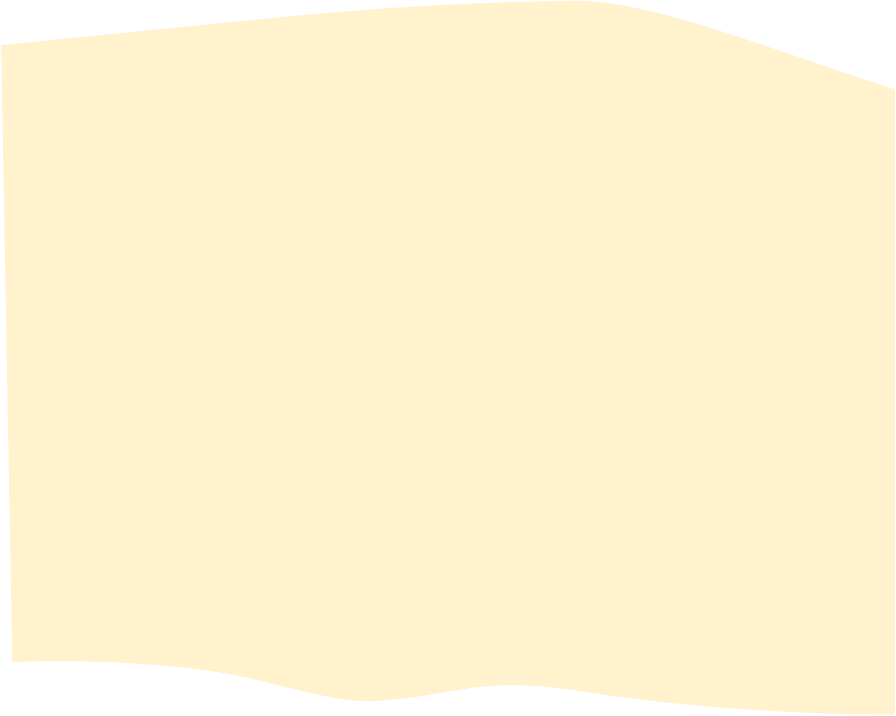 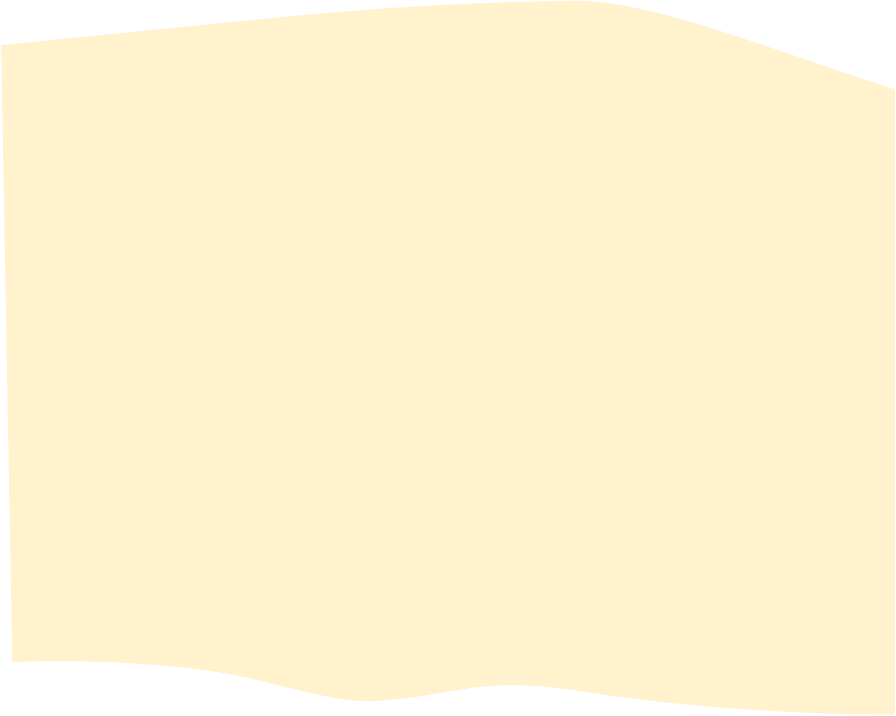 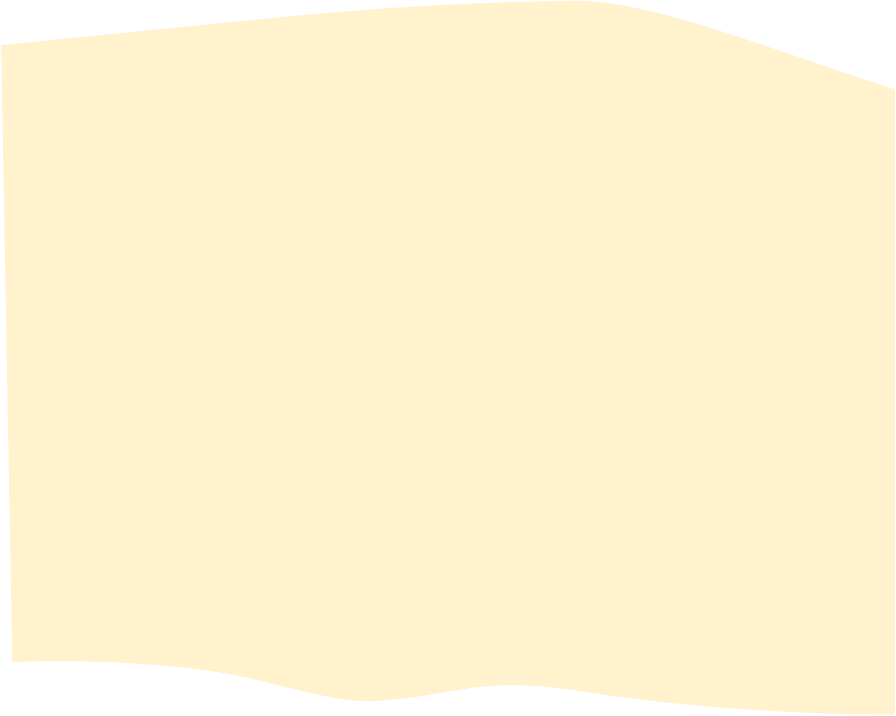 Akran Zorbalığında Üç Rol
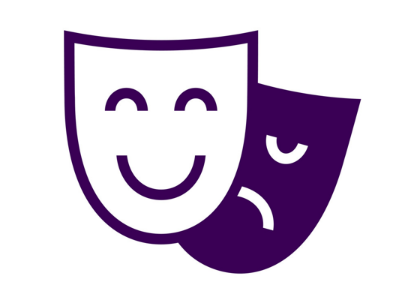 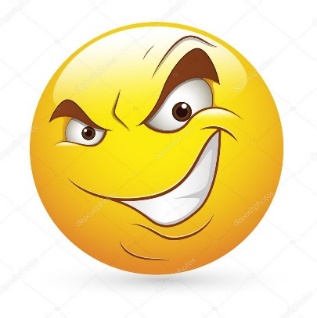 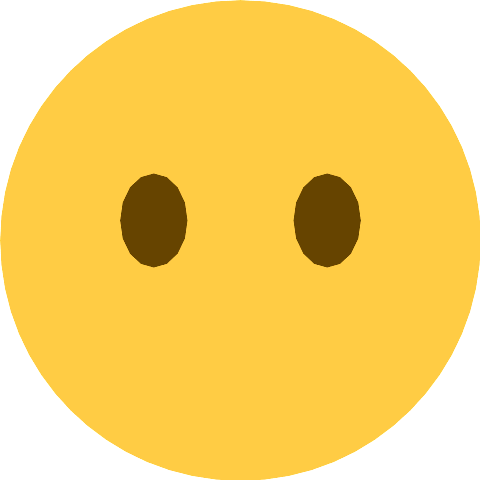 HEM ZORBA DAVRANIŞTA BULUNAN HEM DE ZORBALIĞA MARUZ KALANLAR
Zaman zaman zorbalık yapan, zaman zaman da başkalarının zorbalığına maruz kalan gruplardır
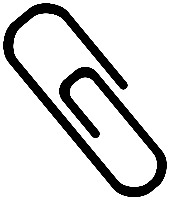 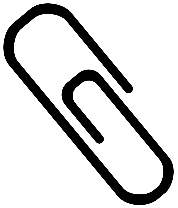 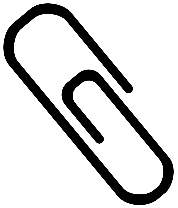 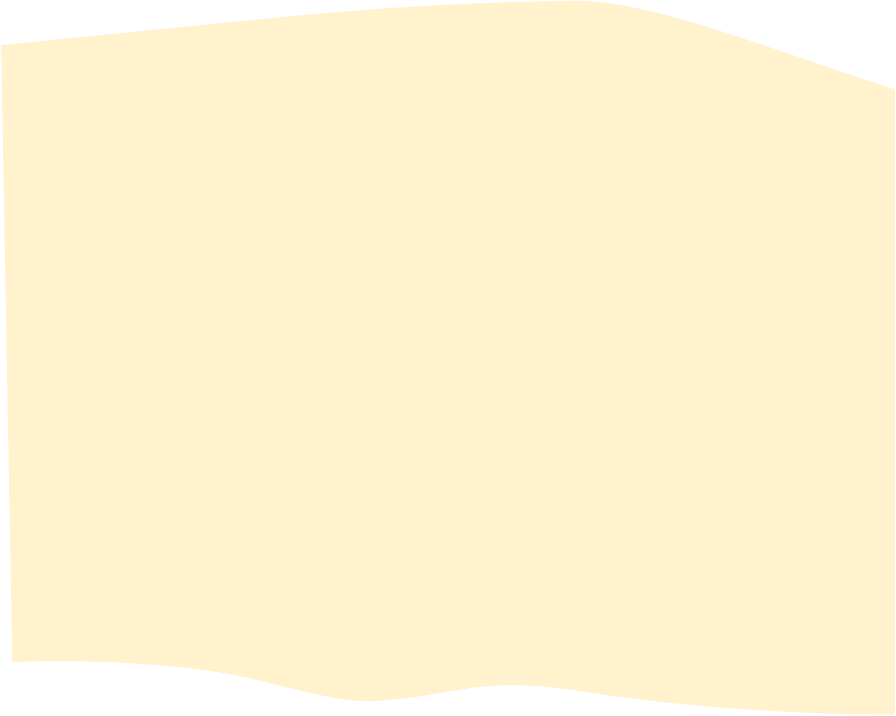 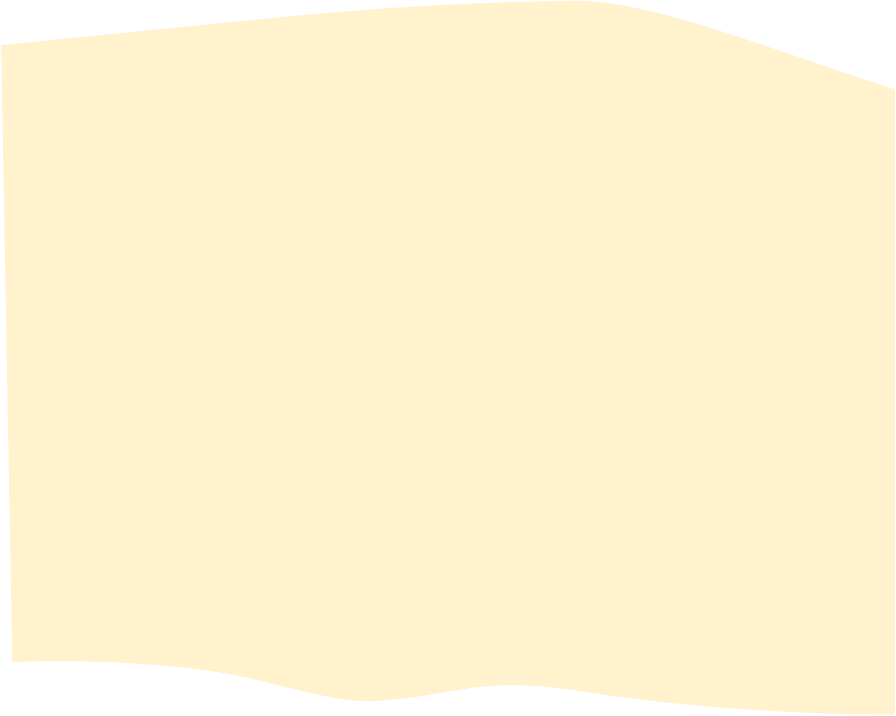 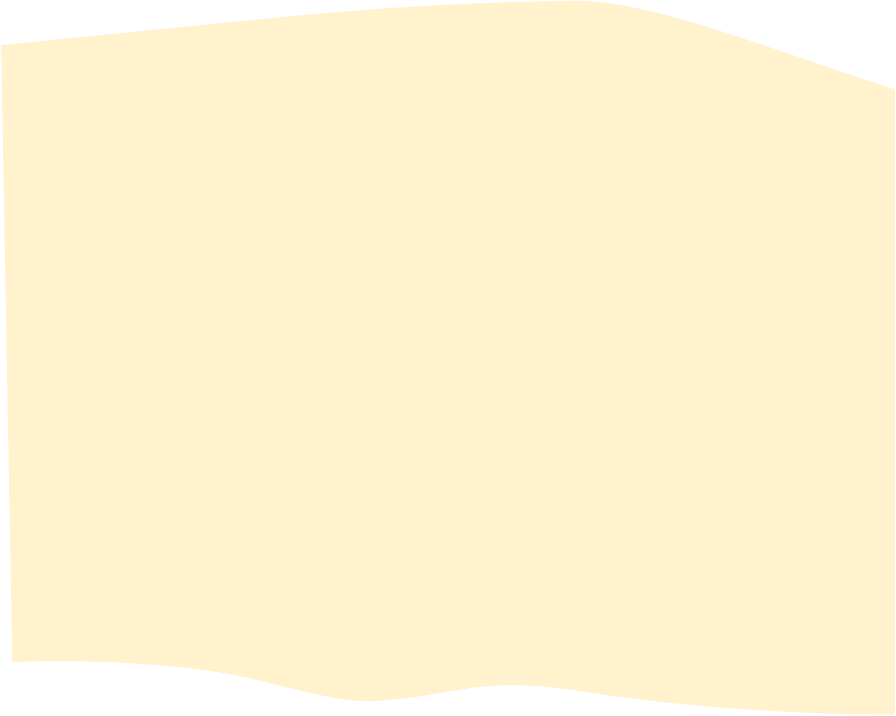 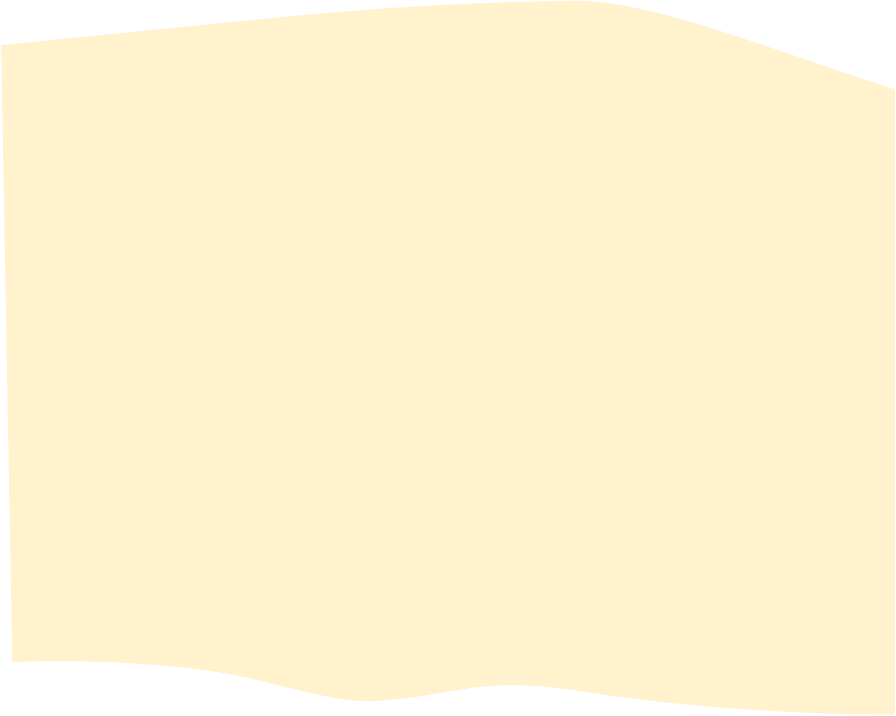 ZORBALIĞA MARUZ KALANLAR
Zorba tarafından fiziksel,
sözel, sosyal ya da siber
zorbalığa maruz kalan
kişilere kurban ya da mağdur
denir.
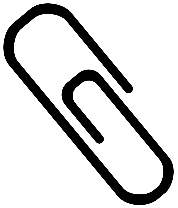 ZORBALIK YAPANLAR
Kendisinden daha güçsüz
arkadaşlarına zorbaca
davranışlar sergileyen kişilere
zorba denir.
İZLEYİCİLER

Zorbalık olayına şahit olan
kişilere izleyici denir.
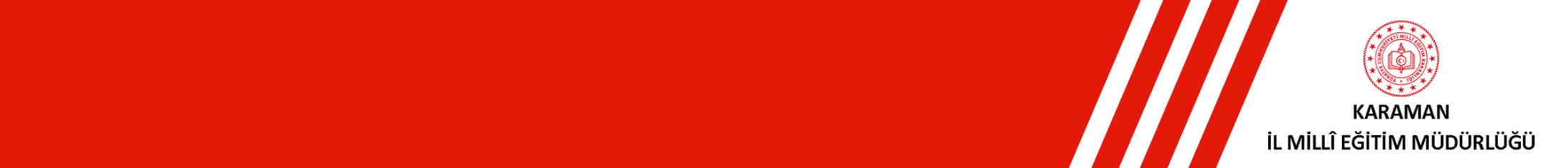 Akran Zorbalığını Etkileyen Faktörler
Bireysel Faktörler
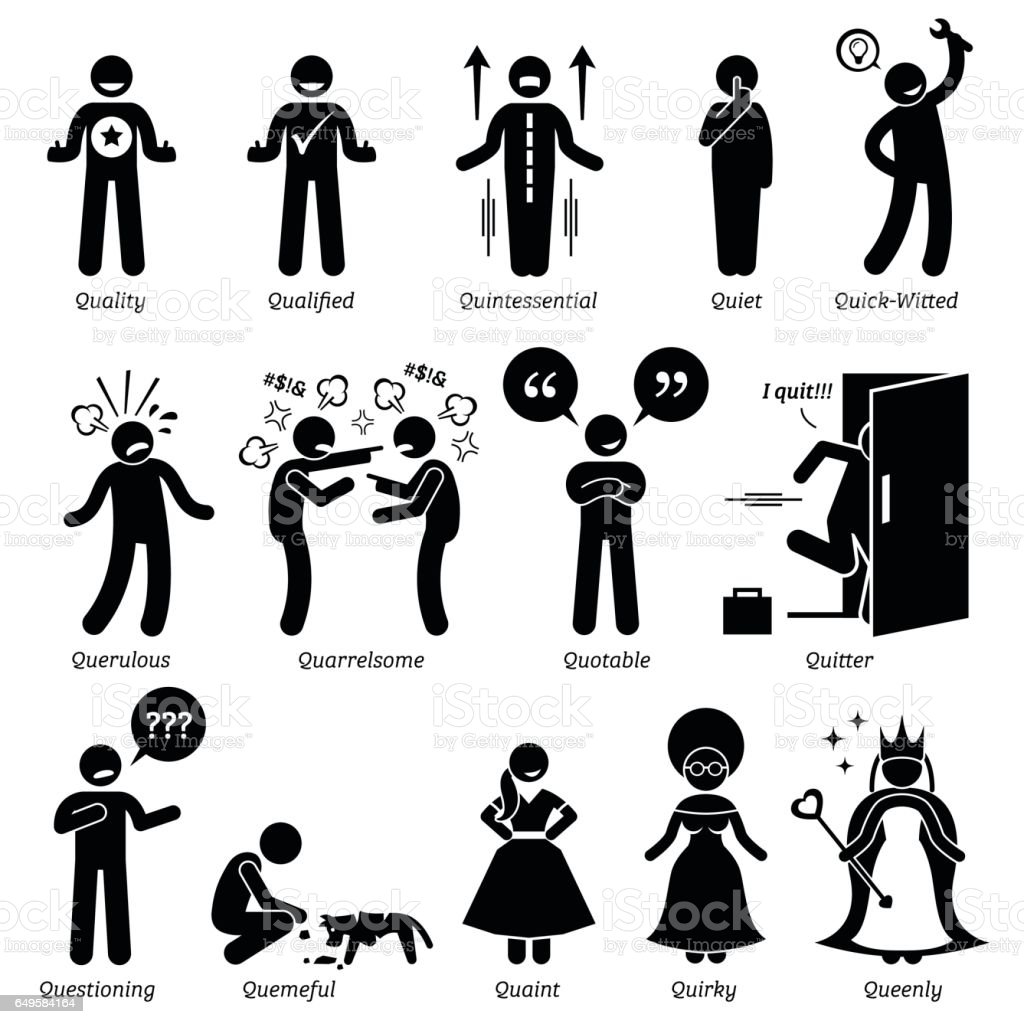 ZORBALIK YAPAN ÖĞRENCİLERİN BİREYSEL ÖZELLİKLER
Başkalarını yönetmeyi sevme, başkaları üzerinde egemenlik kurmayı ve güçlü olmayı isteme
 Başkalarının duygularına karşı duyarsız olma ve düşük empati becerisine sahip olma 
Vicdan, utanç ve pişmanlık duygularının zayıf olması
Şiddete karşı olumlu bir tutuma sahip olma 
Saldırganca davranmaktan gurur duyma 
Problem çözerken saldırgan çözüm yollarını kullanma
• Düşük öz denetim becerilerine sahip olma 
• Öfke kontrolünde problem yaşama 
• Farklılıklara karşı tahammülsüz olma 
• Düşünmeden, tepkisel ve aceleci davranma, çabuk sinirlenme (dürtüsellik)
 • Yalan söylemeye veya hile yapmaya eğilim gösterme
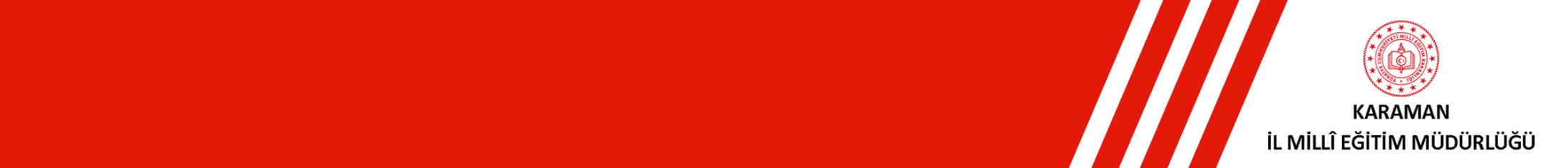 Akran Zorbalığını Etkileyen Faktörler
Bireysel Faktörler
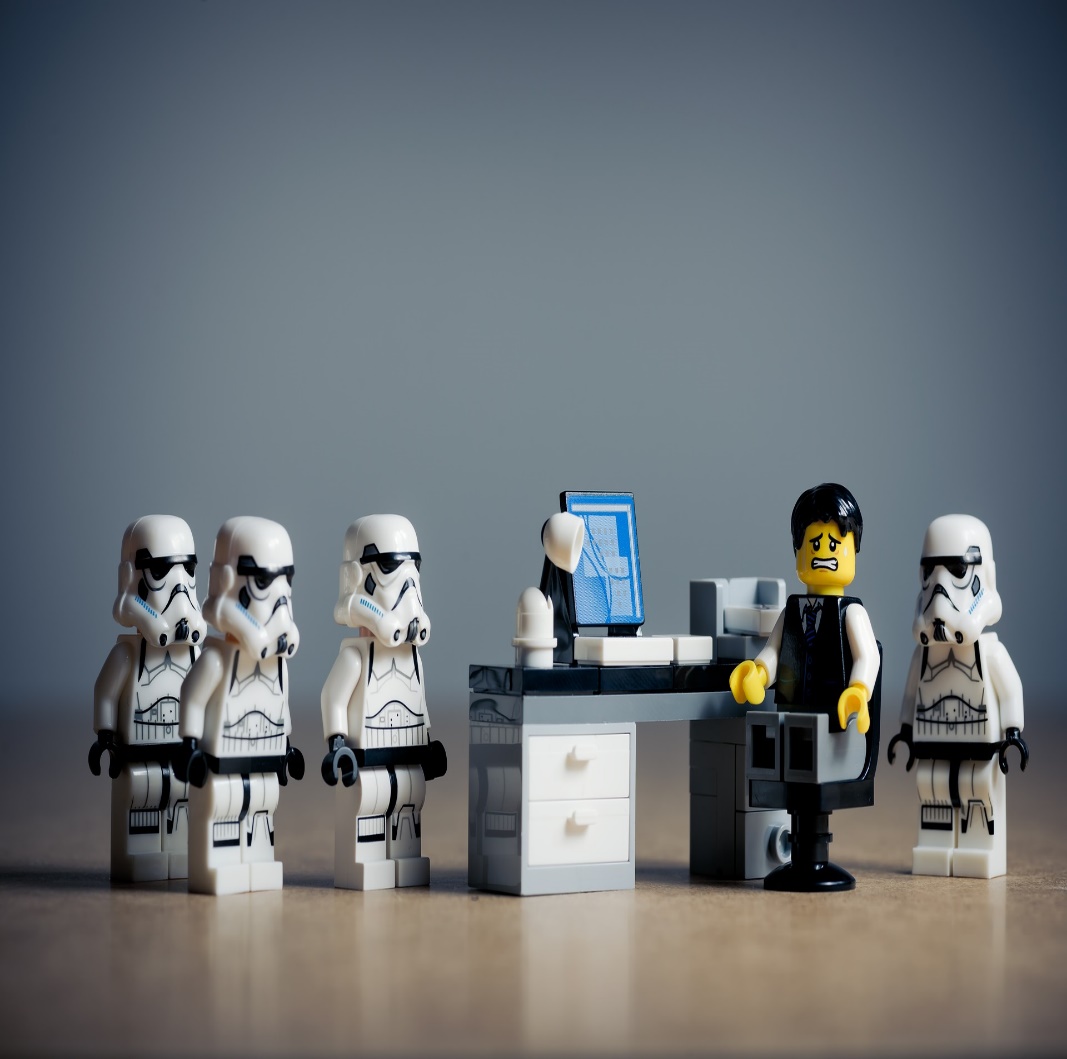 ZORBALIĞA MARUZ KALAN ÖĞRENCİLERİN BİREYSEL ÖZELLİKLERİ
Kendine güveninin ve benlik saygısının düşük olması (örn. Kendini başarısız, beceriksiz olarak tanımlama) 
 Pasif, utangaç, çekingen, içe kapanık olma 
İtaatkâr ve boyun eğici kişilik özelliklerine sahip olma
 Arkadaş ortamında çoğunlukla endişeli, kaygılı ve güvensiz davranışlar sergileme 
Hiç arkadaşı olmaması veya çok az sayıda arkadaşa sahip olma, arkadaş ortamında az popüler olma
• İletişim ve sorun çözme becerilerinin zayıf olması 
• Zorbalığa uğradıktan sonra ağlama ve geri çekilme tepkisi verme 
• Farklı fiziksel özelliklere sahip olma 
• Dezavantantajlı gruplara dâhil olma
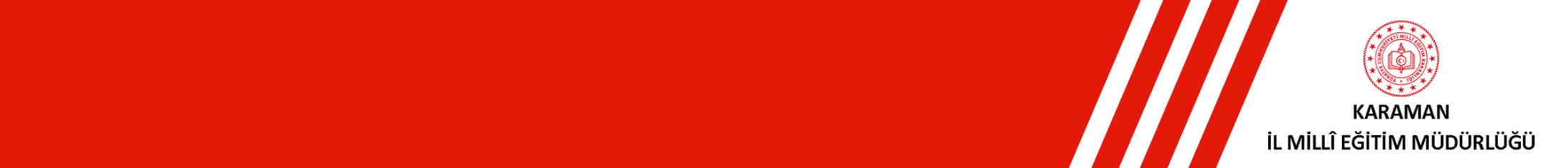 Akran Zorbalığını Etkileyen Faktörler
Bireysel Faktörler
HEM AKRAN ZORBALIĞI YAPAN HEM AKRAN ZORBALIĞA MARUZ KALAN ÖĞRENCİLERİN BİREYSEL ÖZELLİKLERİ
• Zorbalığa uğradığında kendini öfkeli hissettiği için şiddete başvurma 
• Arkadaşları tarafından kolaylıkla kışkırtılabilme ve başkalarını kışkırtabilme
• Düşük psikososyal uyum sürecine sahip olma 
• Çabuk sinirlenme 
• Aceleci ve öfkeli davranma 
• Depresyon ve kaygı 
• Yalnızlık
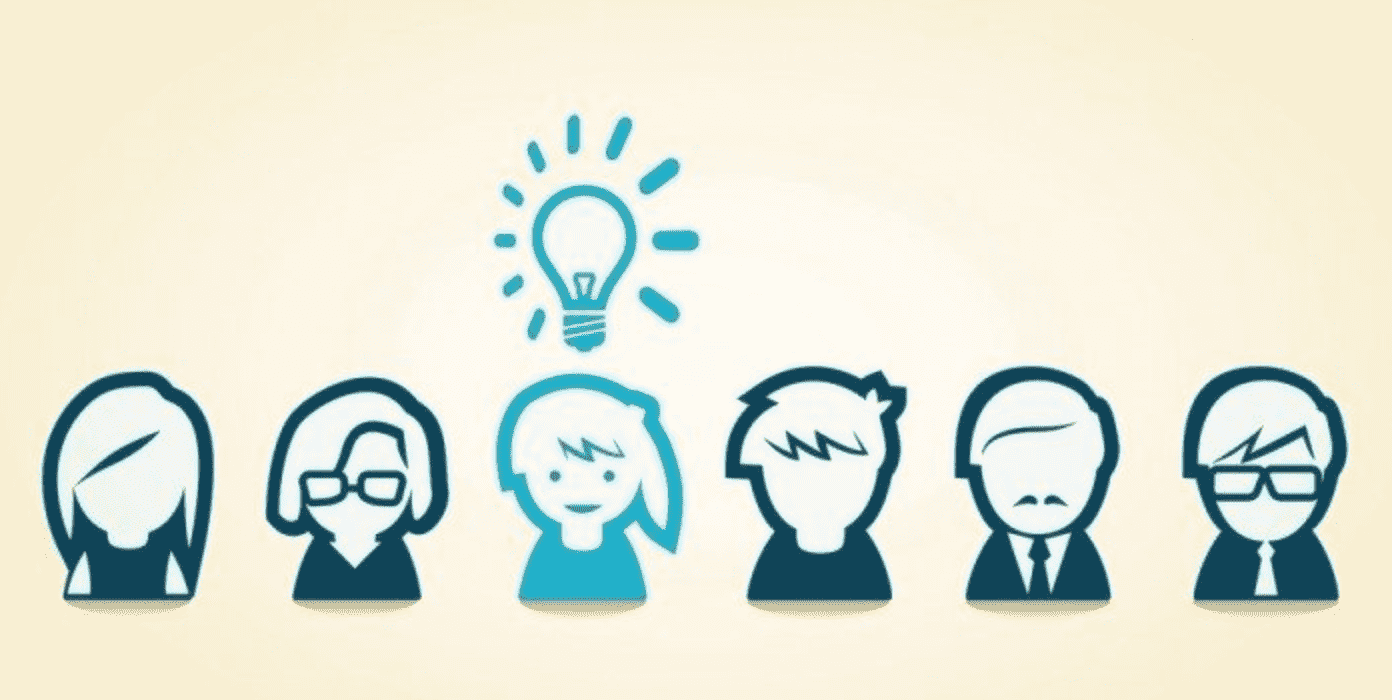 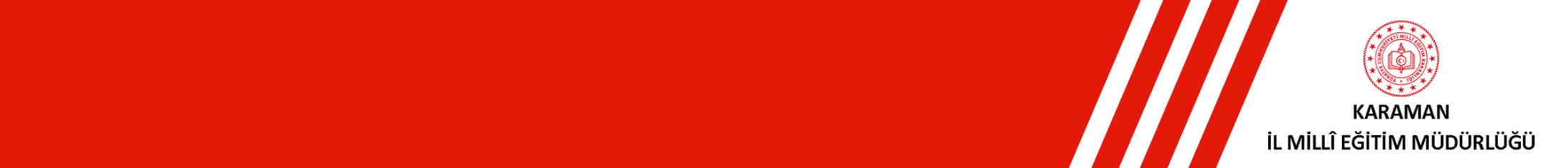 Akran Zorbalığı ile İlişkili Faktörler
Ailesel Faktörler
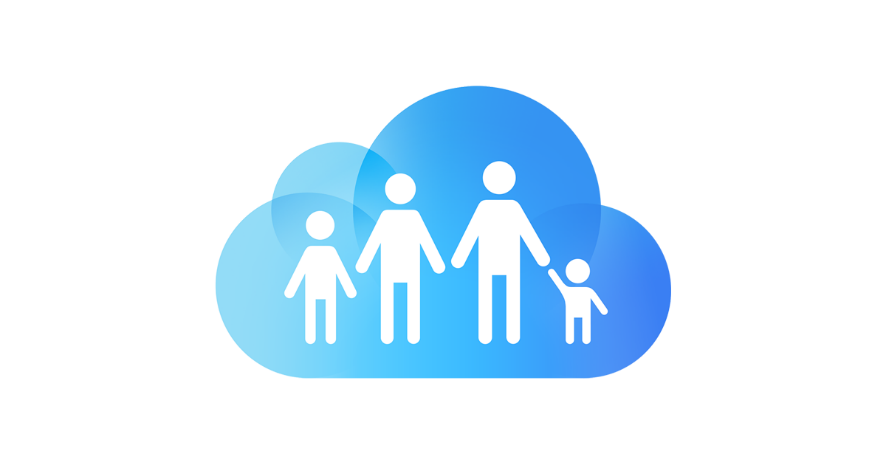 Zorbalık yapan çocukların aileleri?
• İlgi, sevgi ve sıcaklıktan yoksun bir aile ortamı 
• Fiziksel veya duygusal istismar uygulayan ebeveynler 
• Saldırgan davranışları hoşgörü ile karşılayan ebeveynler 
• Problem çözümünde fiziksel güç kullanan ebeveynler 
 Kardeşleri tarafından zorbalığa uğrayan veya kardeşlerine zorbalık yapan çocuklar 
• Farklı aile yapısı (tek ebeveynli)
Ev ortamında saldırgan davranışları öğrenen çocukların bunu okulda da arkadaş ve öğretmenlerine karşı uyguladıkları tespit edilmiştir.
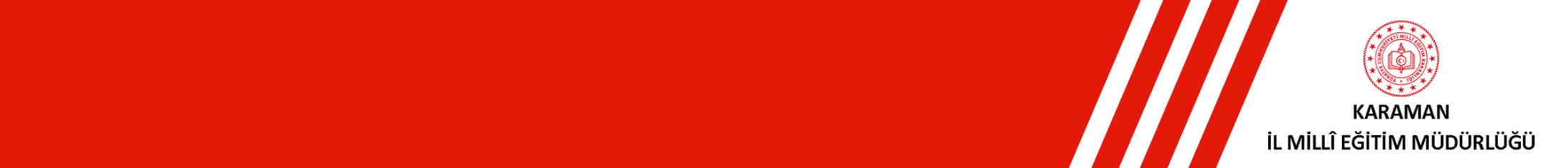 Akran Zorbalığı ile İlişkili Faktörler
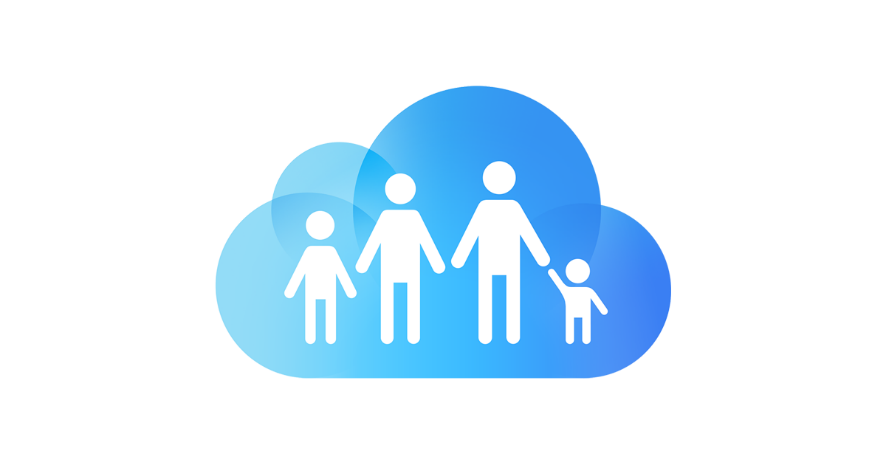 Ailesel Faktörler
Zorbalığa maruz kalan çocukların aileleri?
• Aşırı koruyucu, kollayıcı ve kontrolcü ebeveynler (çocuklar bağımsızlık ve kendine güven konularında sorunlar yaşayabilirler.) 
• Farklı aile yapısı (tek ebeveynli) 

Anne ile ilişki: Erkek çocukların anneleri ile çok yakın duygusal ilişki kurma eğilimi, annelerinse çocuklarına yaşından daha küçükmüş gibi davranma eğilimi 
 Baba ile ilişki: Uzak ve mesafeli bir ilişki, babalar genelde ya aşırı eleştirel ya da tamamen ilgisiz
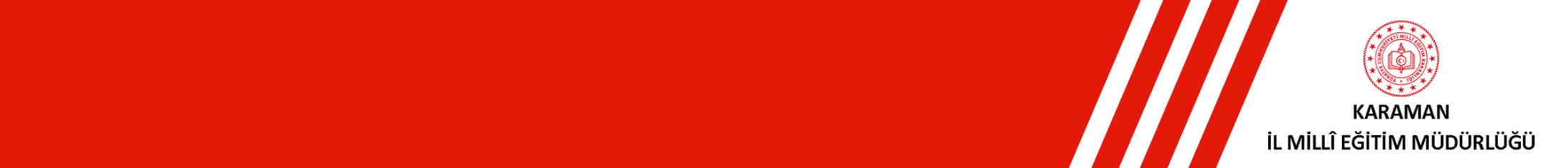 Akran Zorbalığı ile İlişkili Faktörler
Okula ilişkin Faktörler
• Zorbalığın sıklıkla meydana geldiği yerlerin (koridor, okul bahçesi ve oyun alanları) yetersiz denetimi 
• Okul veya sınıf mevcudunun kalabalık olması 
• Okulda saldırgan davranışların hoş görülmesi 
• Öğretmenlerin öğrencilere yönelik 
	 • Uygun olmayan disiplin yöntemleri kullanması 
	 • Şaka amaçlı uygunsuz sözel ifadeler kullanması 
• Okulda akran zorbalığına yönelik politika ve kuralların olmaması 
• Öğretmenlerin zorbalık davranışlarını fark edememesi veya görmezden gelmesi
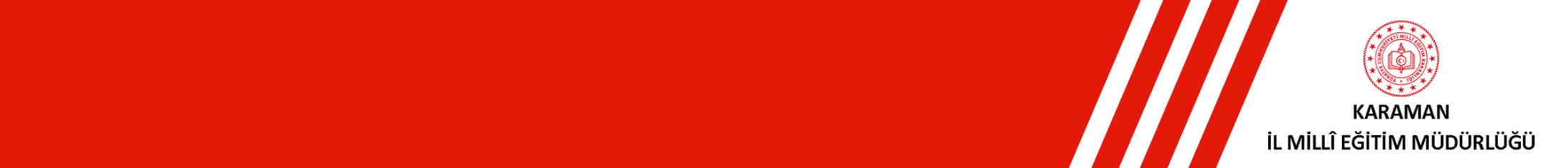 Akran Zorbalığı ile İlişkili Faktörler
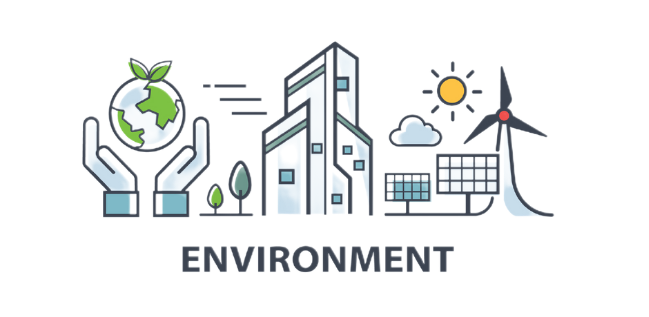 Çevresel Faktörler
• Çocuğun içinde yaşadığı toplumsal çevre 
	• Şiddetin toplumsal olarak kabul gördüğü ve sıkça uygulandığı toplumlar 
• Çocuğun yaşadığı mahallenin özellikleri 
	• Şiddetin ve yoksulluğun yoğun olduğu semtler; şiddet içerikli veya suça yönelik davranışlar (örn. sokak kavgası, çete üyesi olma, hırsızlık) 
• Medyanın etkisi (TV, film, video oyunları, internet, sosyal medya) 
	• Televizyonda şiddet içerikli programlar izlemek ve bilgisayar oyunu oynamak
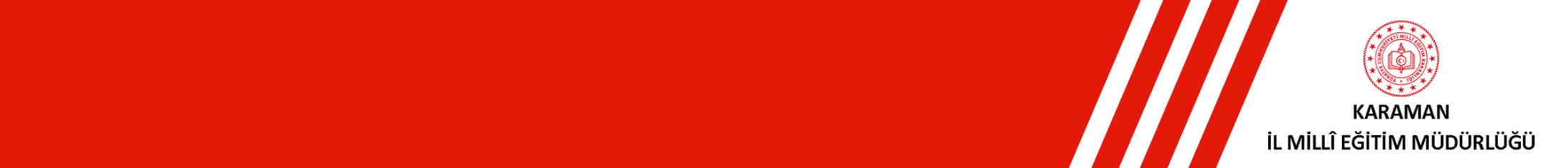 Zorbalığın Sonuçları
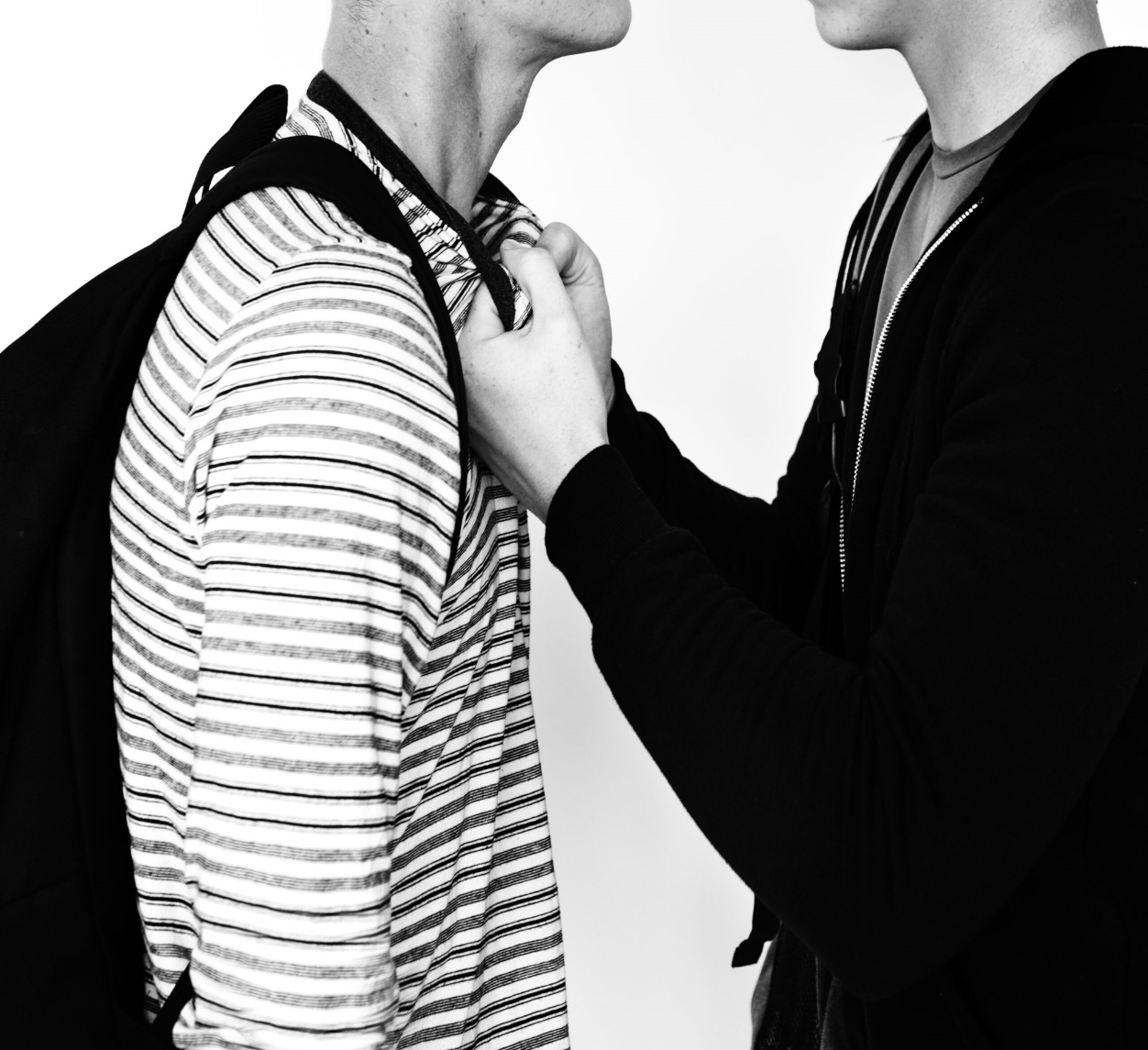 Zorbalık Yapanlar:
• Okuldan kaçma, okuldaki kuralları çiğneme
• Öğretmenlere karşı gelme
• Okula karşı ilgisizlik, akademik başarıda düşüş
• Aileye veya öğretmene yönelik saldırgan ve şiddet içerikli davranışlar gösterme
• Yetersiz sosyal beceriler, soyutlanma ve yalnız kalma
• Erken yaşta alkol, sigara ve madde kullanımı
• Yetişkinlik döneminde: Suç ve şiddet olaylarına karışma, aile içi şiddet gösterme, riskli davranışlarda bulunma, madde kullanımı ve psikiyatrik hastalık riski
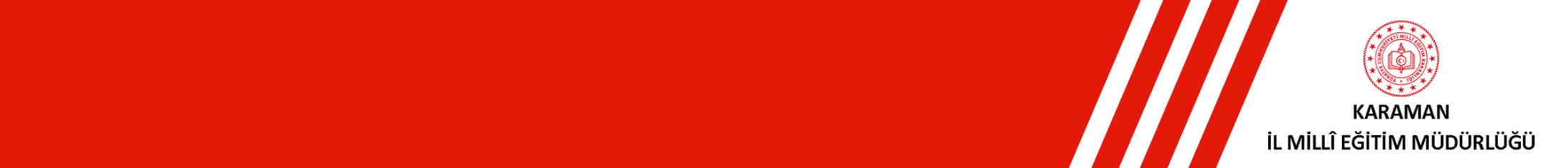 Zorbalığın Sonuçları
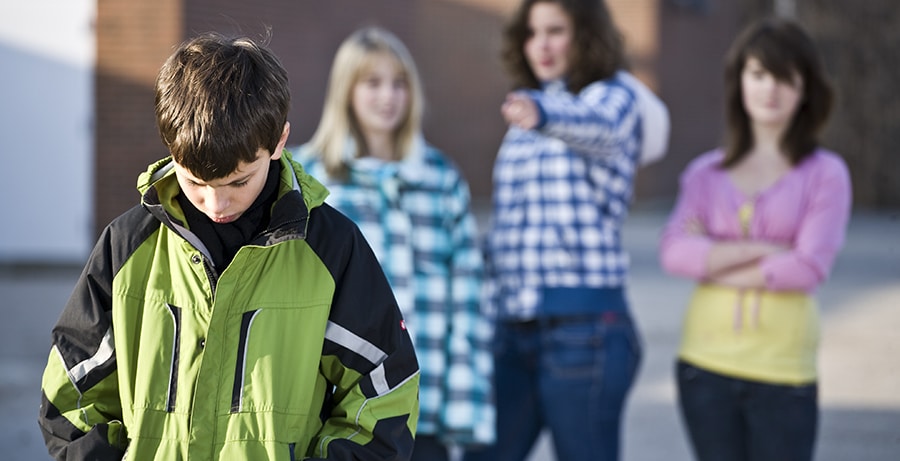 Zorbalığa Maruz Kalanlar:
•Kendisini değersiz ve mutsuz hissetme
• Kızgınlık, çaresizlik ve yalnızlık 
• Uyku problemleri 
• Fiziksel belirtiler (karın ağrısı, baş ağrısı, mide bulantısı) 
• Okula karşı isteksizlik, okuldan uzaklaşma, okulda kendini güvensiz hissetme, akademik başarıda düşüş, konsantrasyon problemleri, okul veya sınıf değişikliği 
• Düşük benlik saygısı 
• Depresyon ve kaygı 
• Kendine zarar verme düşünceleri ve girişimi 
• Yetişkinlik döneminde: düşük benlik saygısı, depresyon ve kaygı problemleri, romantik ilişkilerde problem yaşama riski
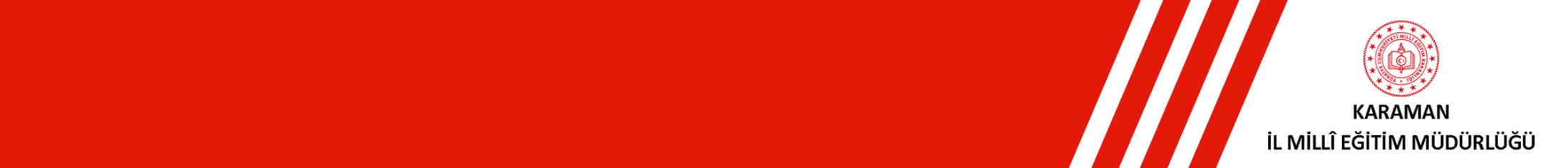 Zorbalığın Sonuçları
Zorbalık Yapan ve Zorbalığa Maruz Kalanlar:
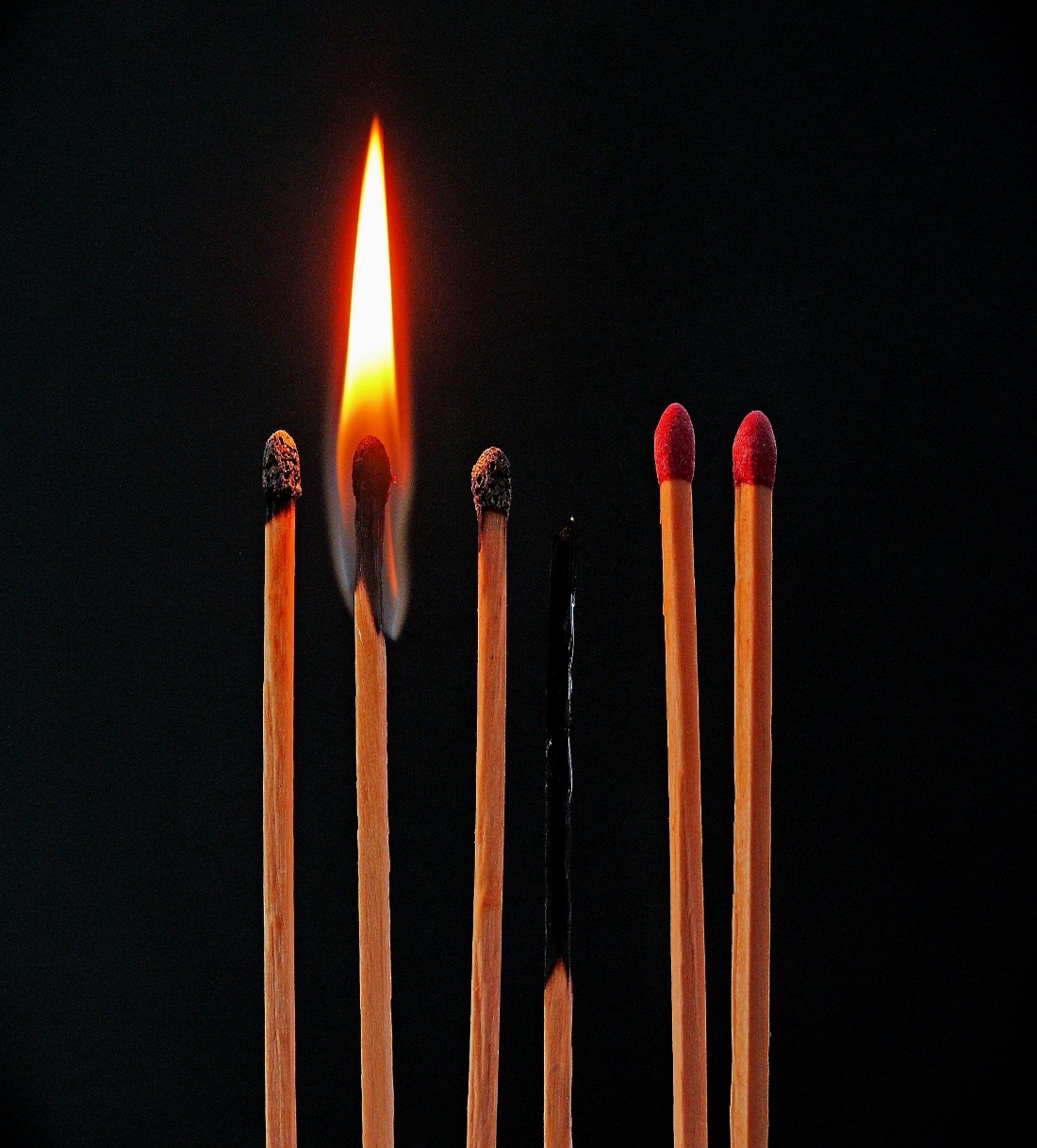 • Yüksek düzeyde saldırgan davranışlar 
• Depresyon ve kaygı 
• Duygusal stres 
• Düşük benlik saygısı 
• Arkadaşlık ilişkilerinde problemler 
• Dışlanma
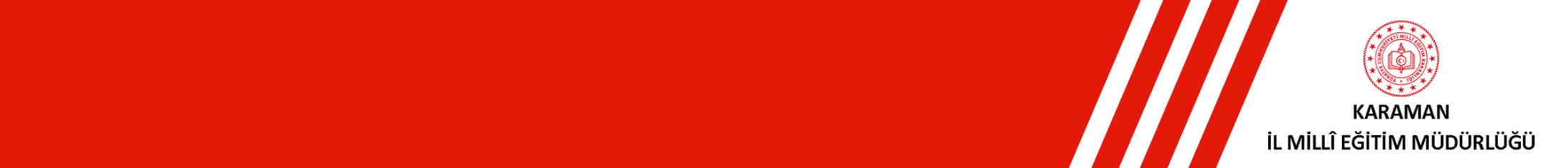 Zorbalığın Sonuçları
İzleyiciler:
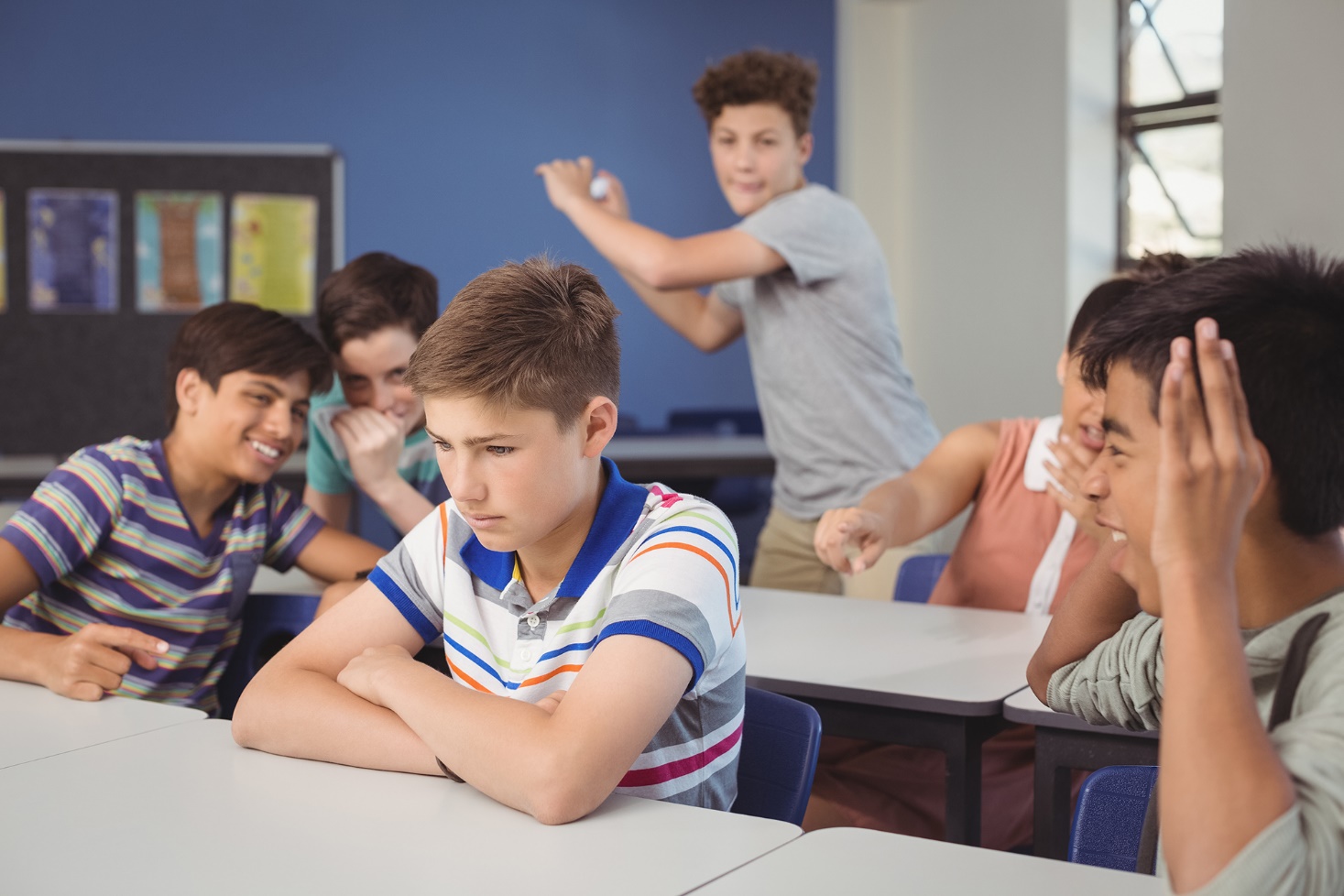 • Benim de başıma gelebilir düşüncesi 
• Kendini savunmak için sürekli tetikte olma hissi 
• Zorbalığa maruz kalan öğrenciye yardım edemediği için suçluluk duyma veya güçsüz hissetme
• Zorbalık olaylarına katılması için baskı hissetme 
• Mutsuzluk, üzüntü, umutsuzluk 
• Korku, kaygı, endişe, tedirginlik 
• Okulu sevmeme, okuldan uzaklaşma ve okulda kendini güvende hissetmeme
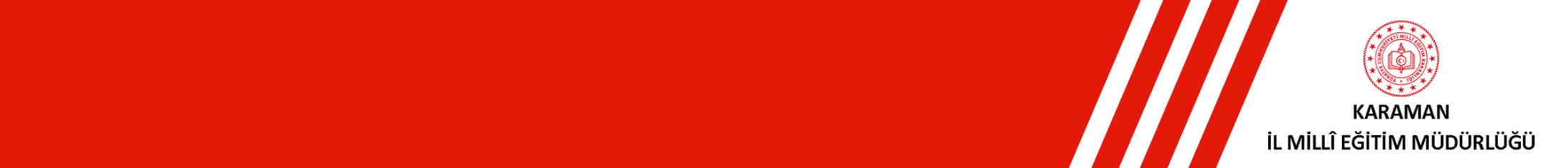 ÖĞRETMENLER NELER YAPABİLİR? (UZUN VADELİ)
1- Öğrencilerinize akran zorbalığı hakkında bilgi verin.
Akran zorbalığının tanımı, türleri ve sonuçları hakkında konuşun. Zorbalığını neden önlememiz gerektiğini açıklayın
2- Olumlu rol model olun, zorbalık olaylarına hemen müdahale edin.
Bu okulda akran zorbalığının asla kabul edilemeyeceğini açıklayın. Sınıf içerisindeki tutum ve davranışlarınız ile şiddete karşı olan tavrınızı gösterin
3-Öğrencilerle yakın ve sıcak ilişkiler kurun.
Yakın ve sıcak ilişkiler kurarak öğrencilerin size güvenmesine yardımcı olun. Bu sayede öğrenciler zorbalık olaylarını sizinle paylaşacaktır.
4-Olumlu bir sınıf ortamı yaratın.
Sınıf içerisindeki arkadaşlık dinamiklerini yakından tanıyın. Olumlu disiplin yöntemleri kullanın. Rekabetçi eğitim yerine işbirlikçi öğrenmeye önem verin.
5-Öğrencilerinize destek olun.
Akran zorbalığı olaylarına karışan tüm öğrencilere destek olun. Öğrencilerin sosyal duygusal becerileri ve çatışma çözümü becerilerini geliştirmesine yardımcı olun
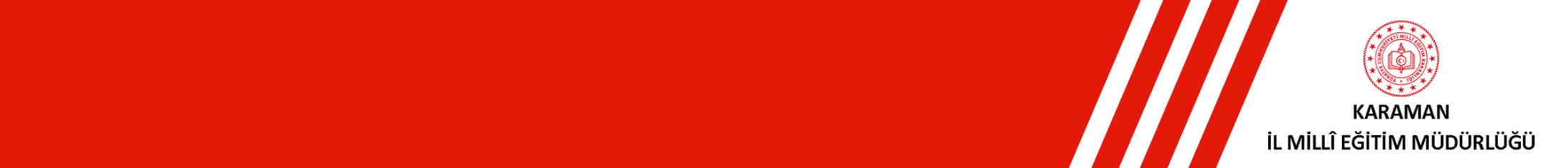 ÖĞRETMENLER NELER YAPABİLİR? (UZUN VADELİ)
6- Aileler ile mutlaka işbirliği halinde olun.
Aileler ile yakın iletişim halinde olun ve önleyici çalışmalar konusunda ortak stratejiler geliştirin.
7-Öğrencilerinizi yakından gözlemleyin
Öğrencilerinizin akademik durumunu ve sosyal ilişkilerini yakından takip edin. Teneffüslerde öğrencilerinizin arkadaşlık ilişkilerini gözlemleyin.
8-Zorbalık olaylarına karışan öğrencileri psikolojik danışmana yönlendirin.
Sınıfınızda veya okulun herhangi bir yerinde karşılaştığınız zorbalık olayını görmezden gelmeyin, sessiz kalmayın, hemen müdahale edin. 
 Zorbalık yapan öğrenci ve zorbalığa maruz kalan öğrenci ile ayrı ayrı görüşün. 
Gerektiği durumlarda olayı psikolojik danışman/rehber öğretmen ile paylaşın ve öğrencileri ona yönlendirin
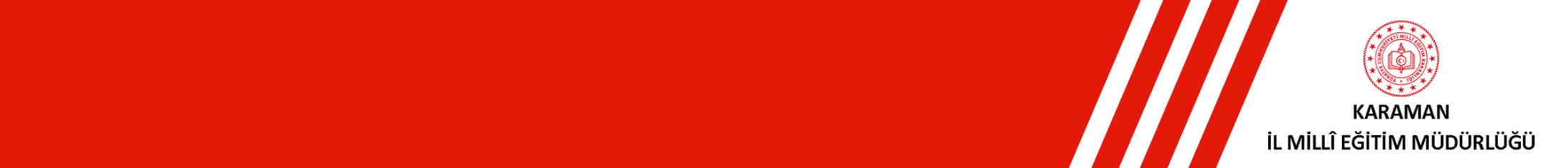 ÖĞRETMENLER NELER YAPABİLİR? (KISA VADELİ)
1-Zorbalık yapan öğrencileriniz için
• Zorbalık davranışına anında müdahale edin; davranışı sonlandırın.
• Okulunuzda asla zorbalığa yer olmadığını açıklayın. 
• Zorbalığının kendisine ve karşı tarafa zarar vereceğini anlatın. 
• Böyle devam ederse arkadaşlık ilişkilerinde problemler yaşamaya devam edeceğini söyleyin.
• Problemlerini zorbalık dışında farklı yollarla çözebileceğini açıklayın. 
• Eğer kendisini öfkeli, sinirli veya kızgın hissediyorsa bir yetişkinden yardım alması gerektiğini söyleyin. Gerekirse okul psikolojik danışmanına/rehber öğretmene yönlendirin.
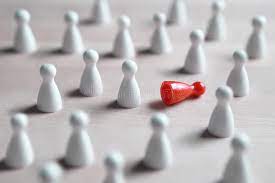 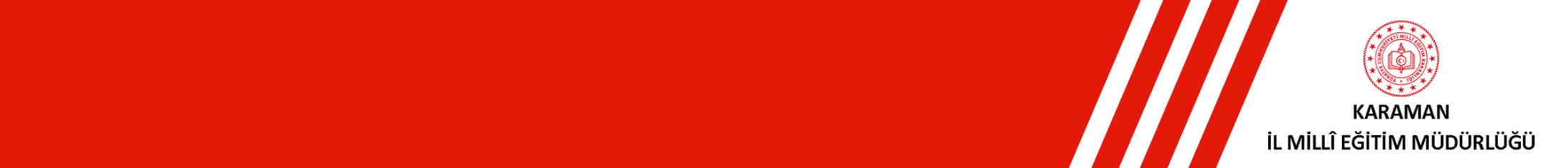 ÖĞRETMENLER NELER YAPABİLİR? (KISA VADELİ)
2-Zorbalığa maruz kalan öğrencileriniz için:
• Zorbalık davranışına anında müdahale edin; davranışı sonlandırın. 
• Onun suçu olmadığını söyleyin. 
• Zorbalığa uğrayan ilk ve tek kişinin kendisi olmadığını vurgulayın; bu davranışı yaşayan başka öğrenciler de olduğunu belirtin. 
• Zorbalık yapana kesinlikle şiddet kullanarak karşılık vermemesi gerektiğini açıklayın. Şiddet kullanmak yerine sakin kalmasını söyleyin. 
• Böyle bir olay tekrar gerçekleştiğinde durumu hemen bir yetişkine (sınıf öğretmeni, psikolojik danışman/rehber öğretmen, ebeveynleri) anlatması gerektiğine ikna edin.
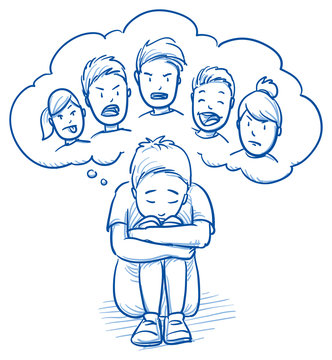 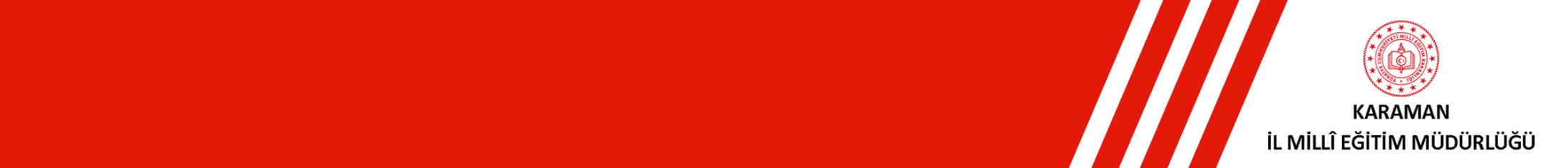 ÖĞRETMENLER NELER YAPABİLİR? (KISA VADELİ)
3- Olaya tanıklık eden/izleyen öğrencileriniz için:
• Zorbalık yapan öğrenciye karşı şiddet içermeyen yöntemler kullanarak olayı sonlandırmaya çalışmalarını söyleyin.
• Zorbalık yapan öğrencilere gülerek veya mimikleri ile destek olmamalarını söyleyin. 
• Zorbalığa maruz kalan öğrenciye destek olmalarını, sınıf içi etkinlikler veya teneffüste onu da dâhil etmelerini söyleyin. 
• Böyle bir olay tekrar gerçekleştiğinde hemen bir yetişkin ile (sınıf öğretmeni, psikolojik danışman/rehber öğretmen, ebeveynleri) paylaşmaları gerektiğini söyleyin.
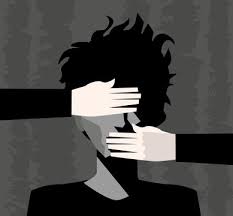 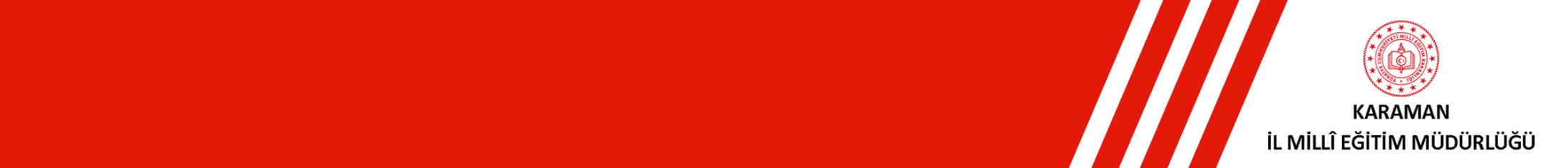 Kaynakça
https://orgm.meb.gov.tr/www/akran-zorbaligi/icerik/2085
Ayran, G. (2013). Ergenlerde akran zorbalığı ile ebeveynlerin çocuk yetiştirme tutumları arasındaki ilişkinin belirlenmesi. Yüksek lisans tezi. Atatürk Üniversitesi, Erzurum.
Kaşıkçı, F. (2018). Ergenlerde akran zorbalığı ile başa çıkma stratejileriyle bilişsel çarpıtmalar ve öz düzenleme becerileri arasındaki ilişkinin incelenmesi. Yüksek lisans tezi. Atatürk Üniversitesi, Erzurum.
 Kızılkan, İ. O. (2017). ERGENLERDE Akran zorbalığı, sosyal destek ve depresyon arasındaki ilişkilerin değerlendirilmesi. Yüksek Lisans Tezi. Beykent Üniversitesi. İstanbul.
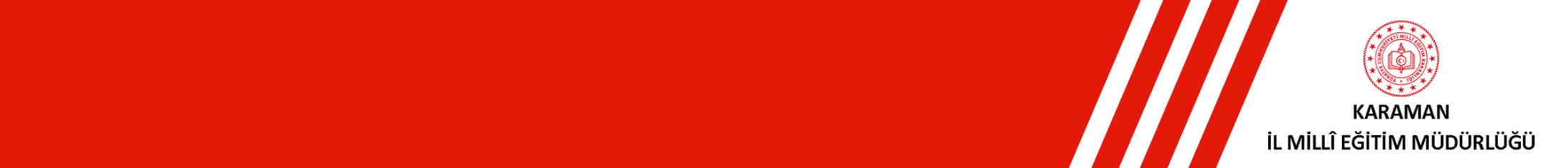 DİNLEDİĞİNİZ İÇİN TEŞEKKÜRLER